LHC Status Monday Morning 22-Oct
	weekly summary
  Bernhard Holzer, Mike Lamont
FRIDAY

... since 05:30h WorldFIP problem

07:14h access for WorldFIP intervention in UJ83
             exchange of repeater in 78

07:50h cycling 

08:50h  injection ... still a bit problematic


10:20h  ramp ... not without problems 
	broadband adt // tune spectrum
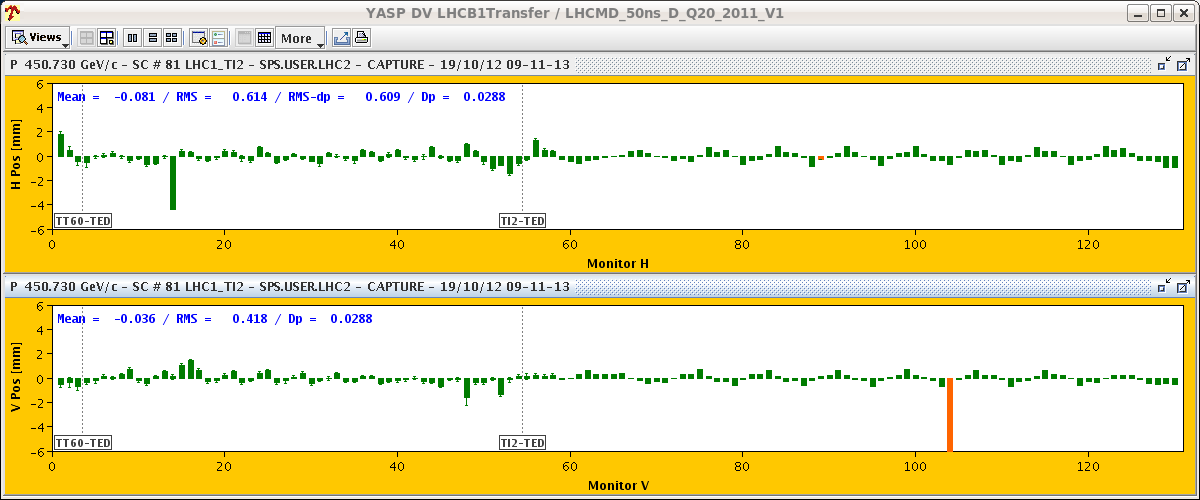 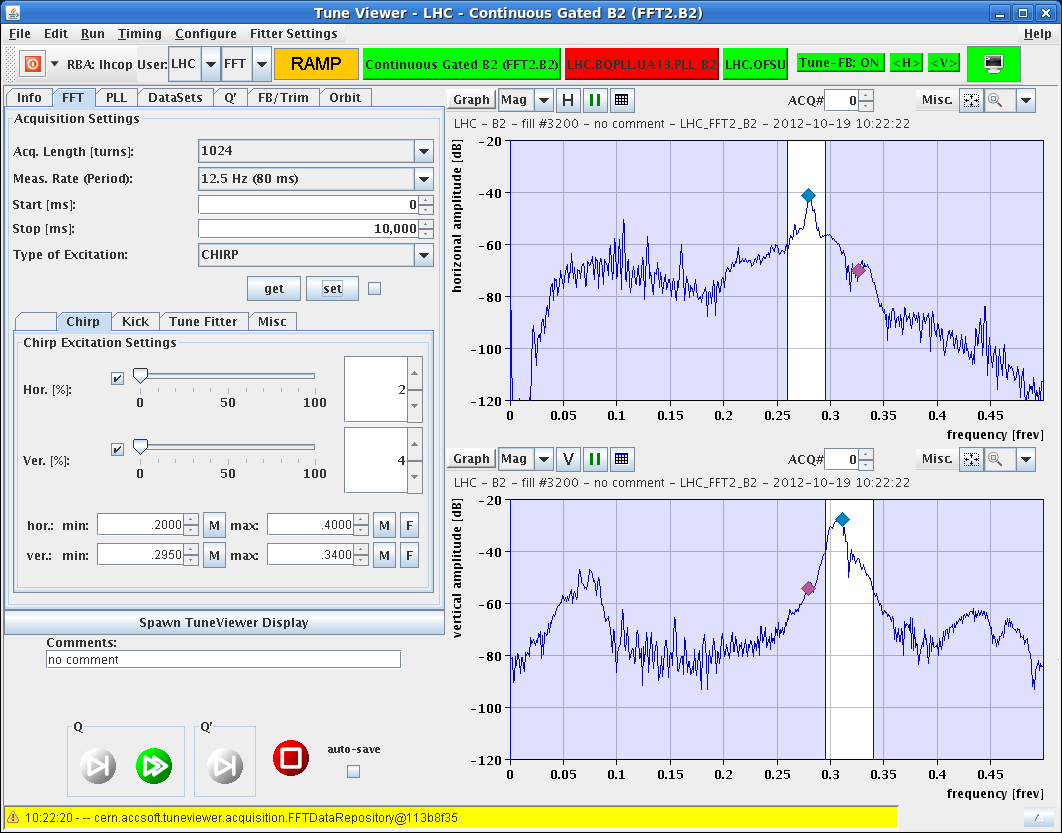 29/06/2012
LHC 8:30 meeting
Friday Morning
tune spectrum not easy to interpret
			neither the losses easy to understand
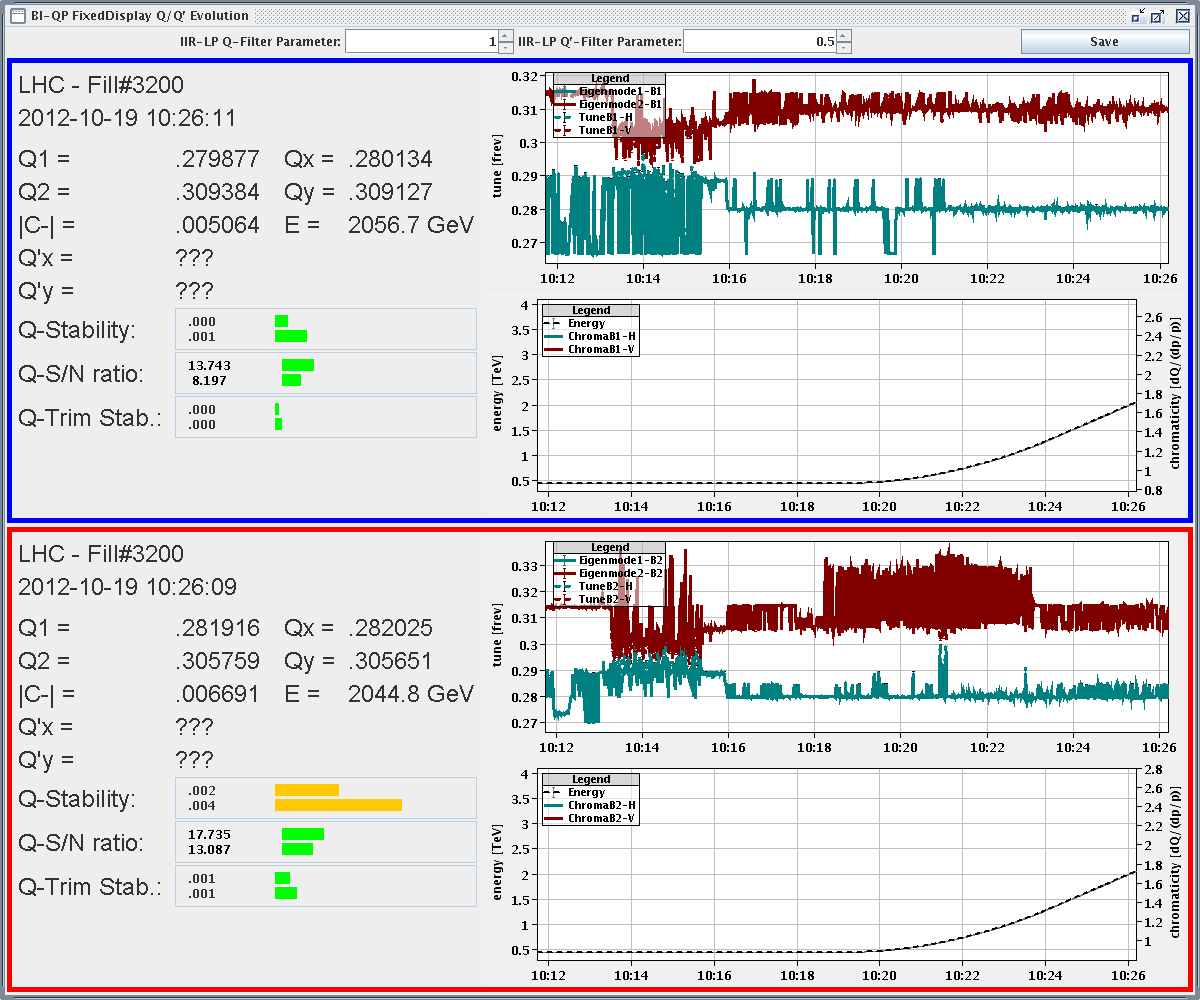 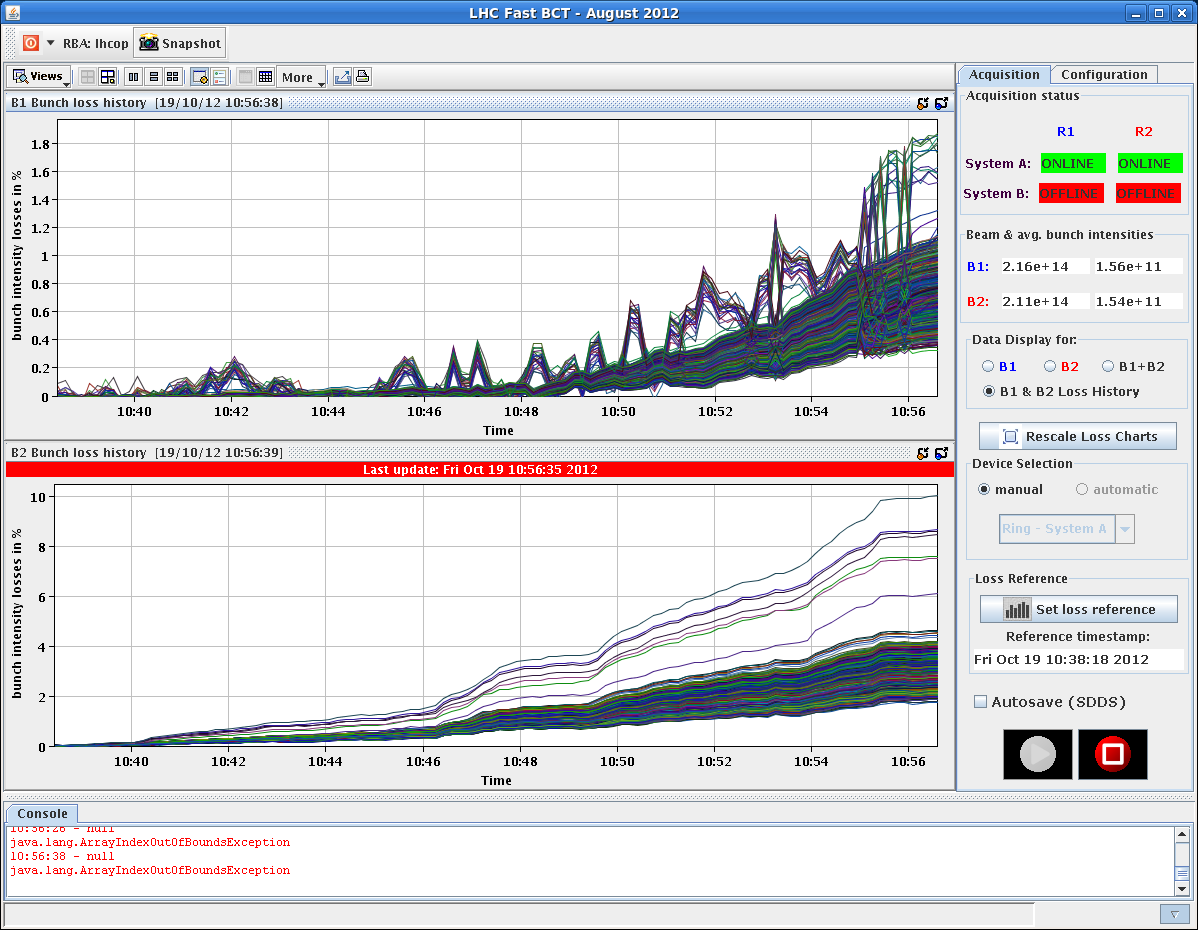 11:10h  stable beams
                    
    
18:20h  CMS cooling problem 
	(“water mixer” not ok)
	-> solenoid ramped down,
	detector off 

19:20h  ATLAS: gas leak in muon system,
	urgent access required
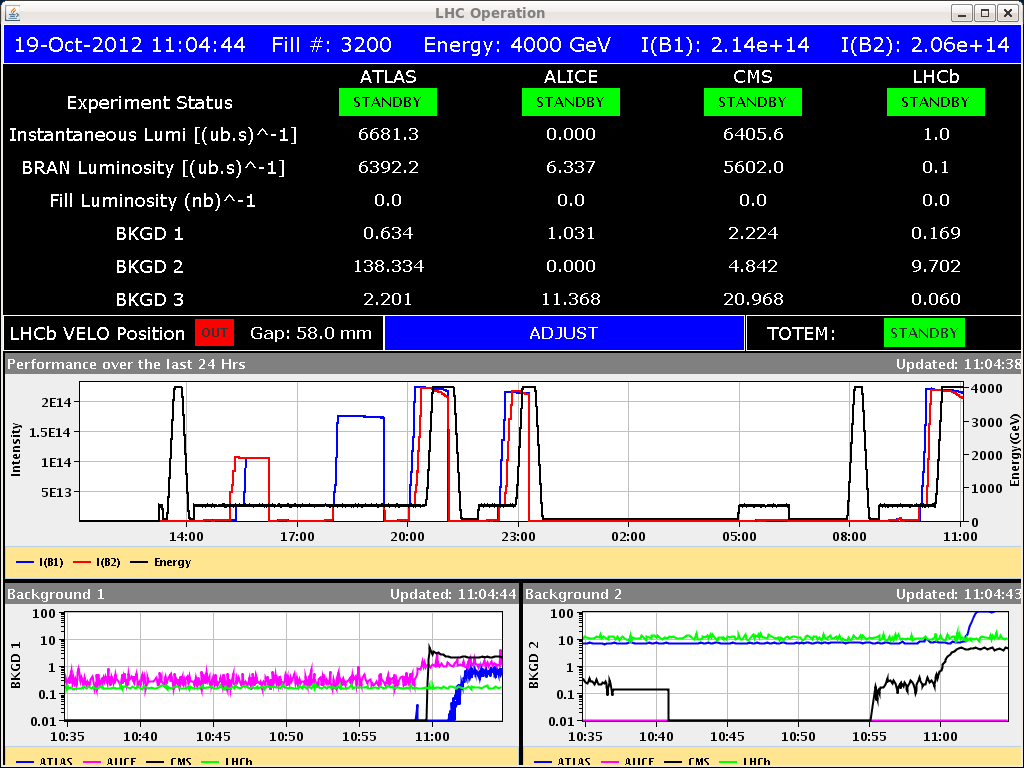 Friday Late
19:30h  beam dump and access for 
             ATLAS & ALICE


23:00h  LHC closed, cycled & ready for injection 
	
	Emittances (144 bunches)
		B1H = 1.54     B1V = 1.45
		B2H = 1.43     B2V = 1.48 

	
                 nice narrow intensity distribution
		Np=1.6 e11
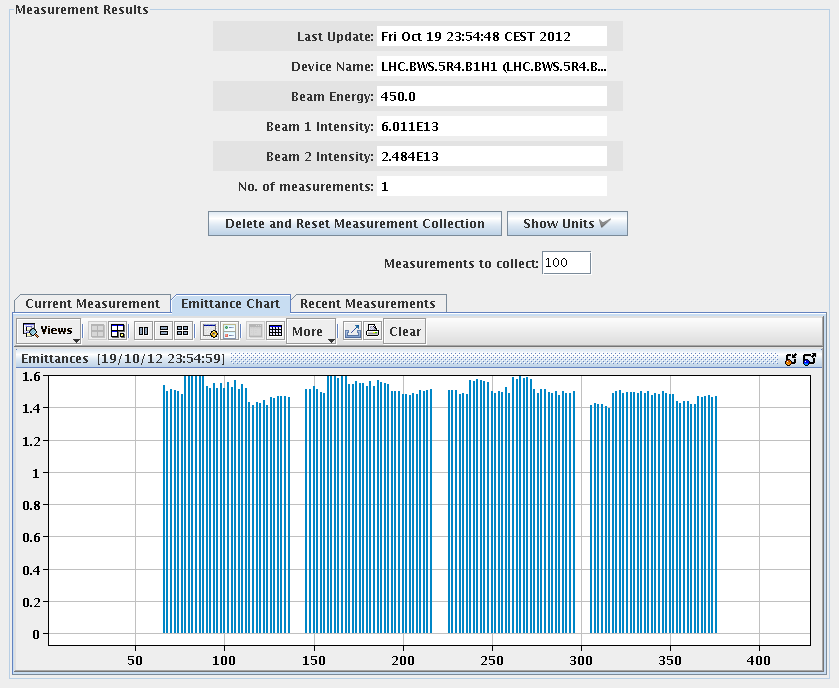 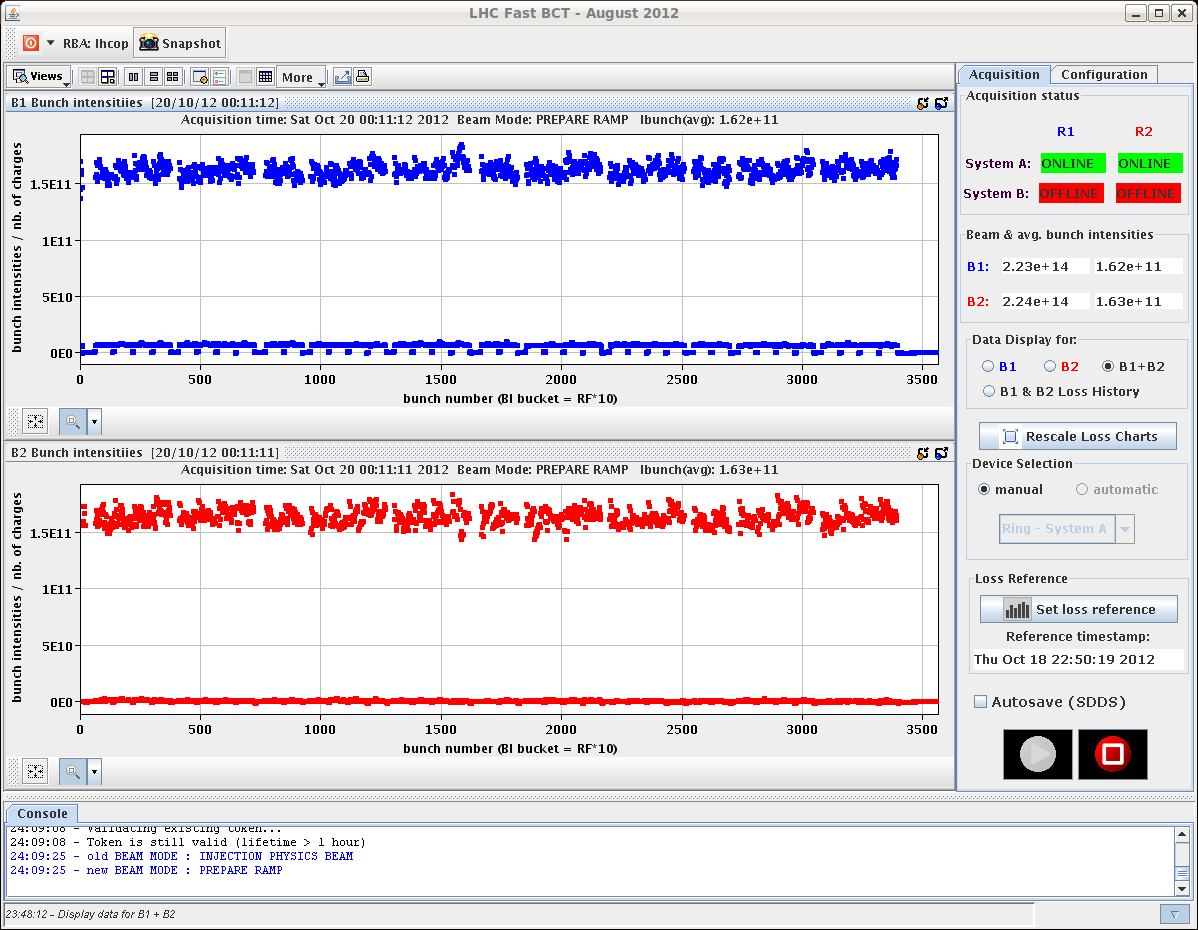 Friday Night
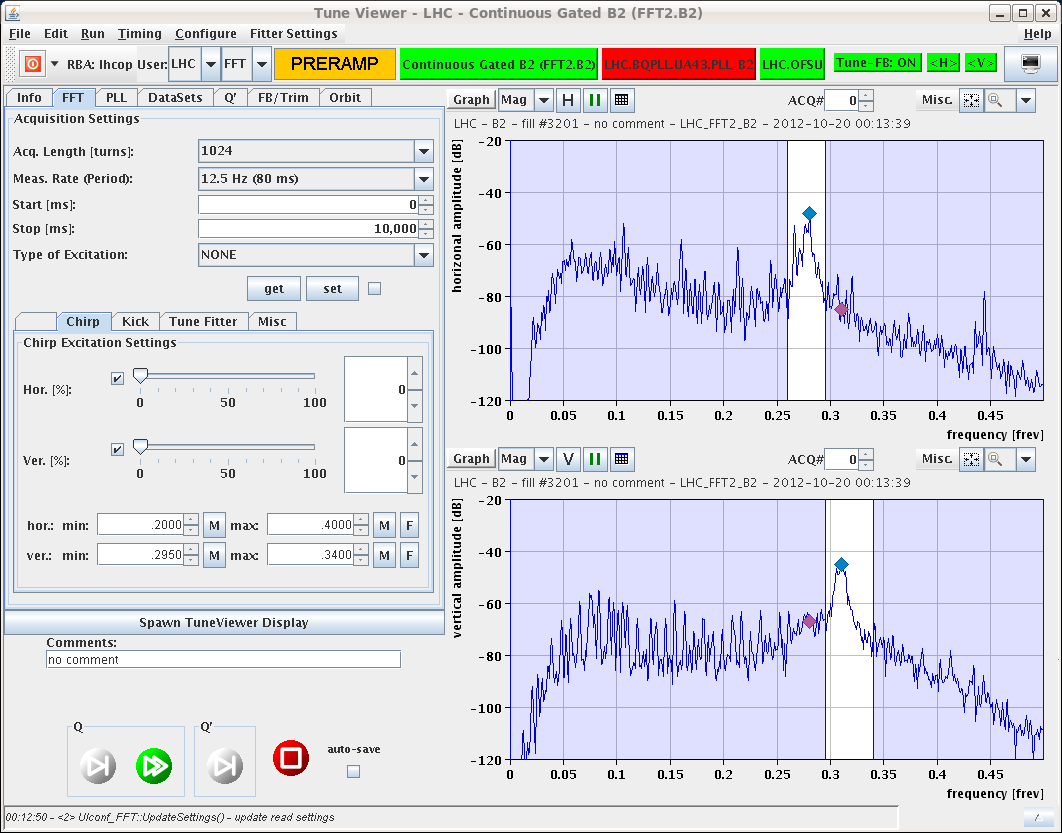 00:00h  ramp ... with clean tune signals





00:50h  squeeze & adjust 
	... and nice low losses
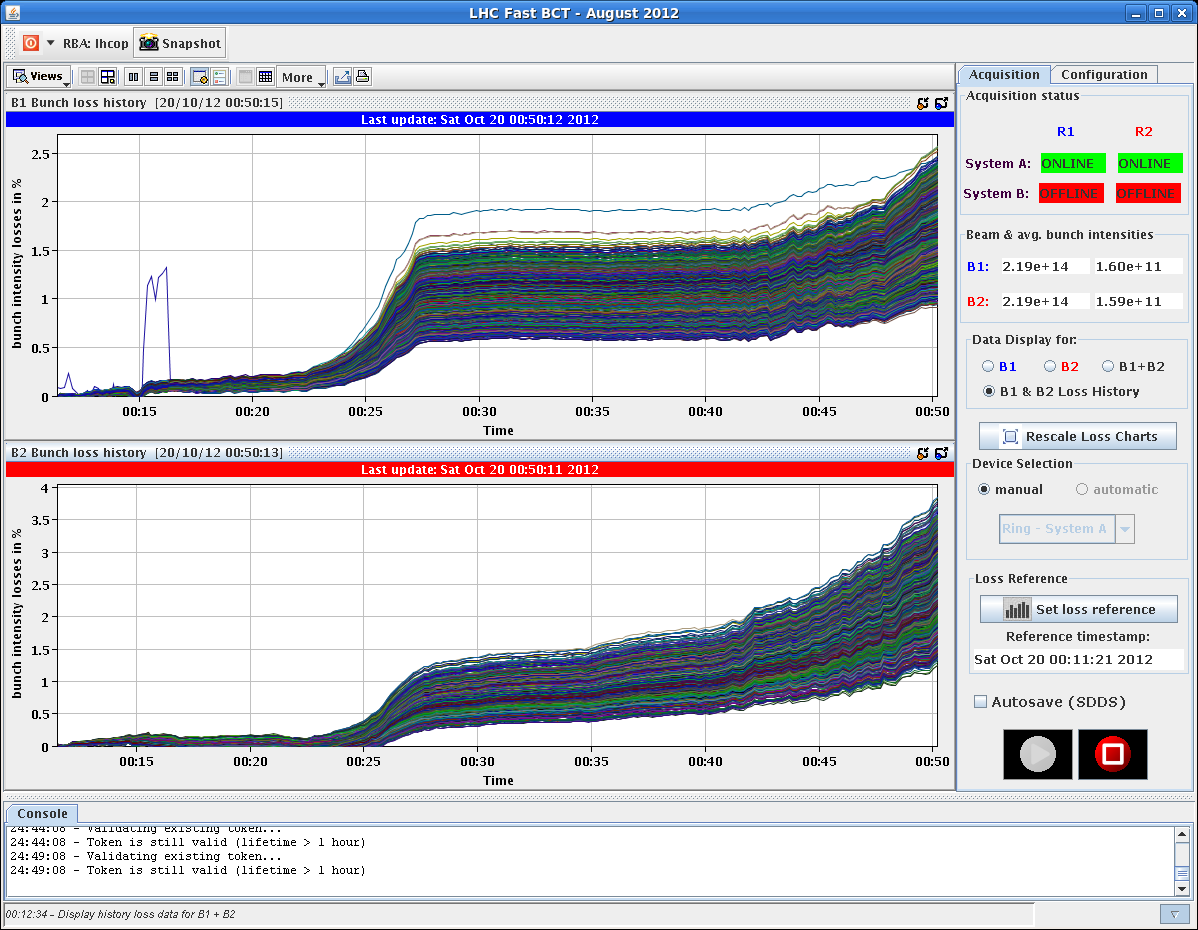 2 %
3 %
Friday Night
00:50h  stable beams ... with good lumi 







		     
		     small remark: ALICE Lumi L = 4...5
	 	     indicates better (long) beam quality
		    (PS beam settings with lower satellite
		     population)   

11:20h  beam dump: spurious opening extraction switch of RCS.A12B1 (as Friday)



	Access for MPE piquet – switch replacement
        Y.Bastian (QPS) joins Vincent Froidbise for the intervention on RCS.A12.B1
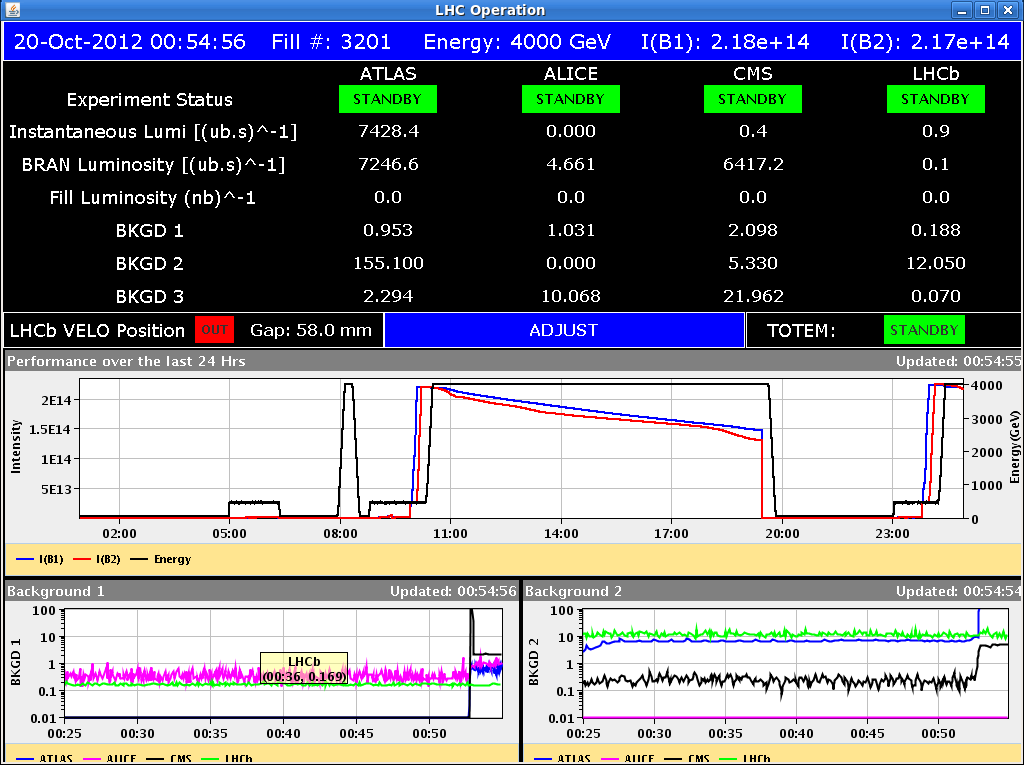 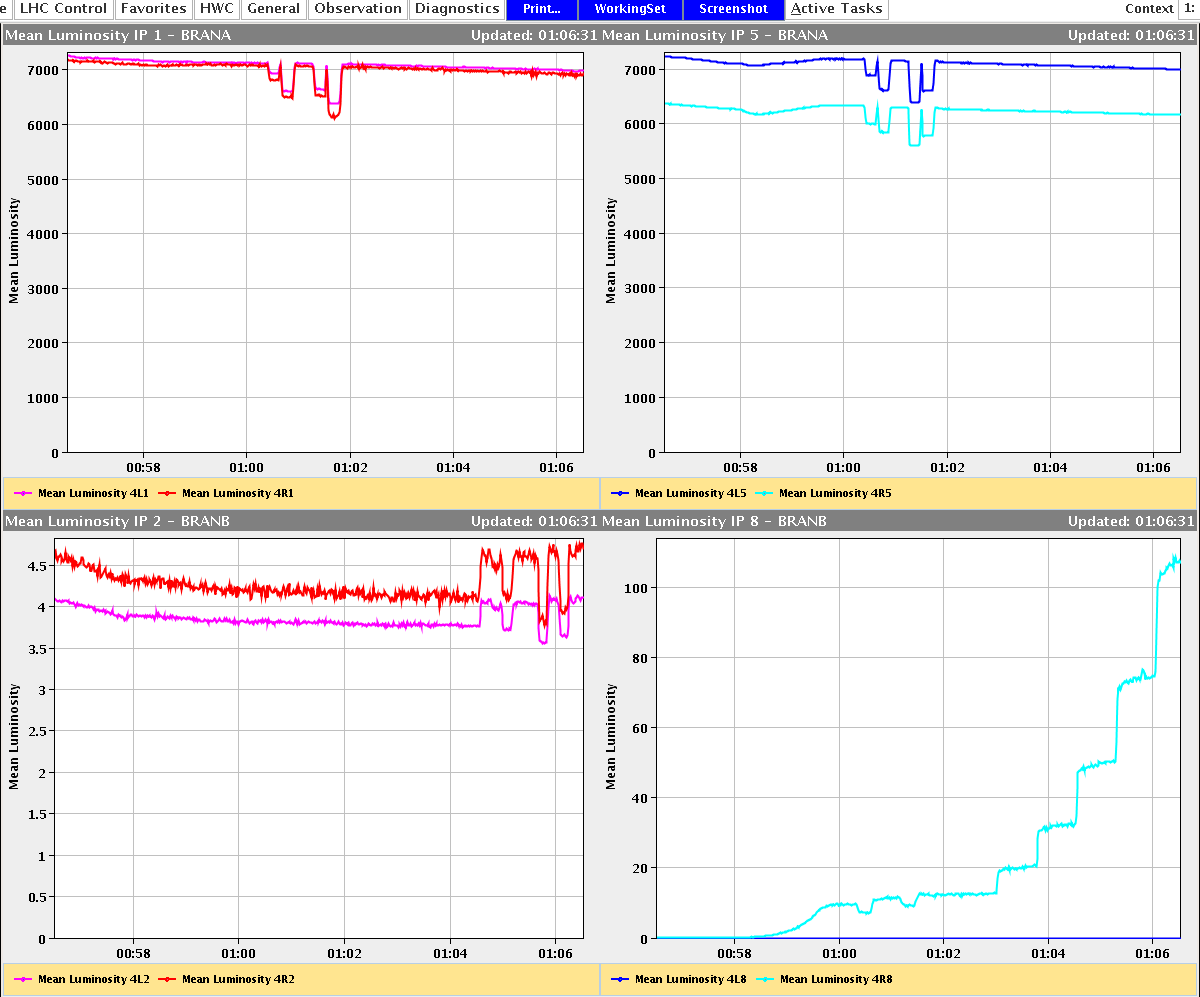 Saturday 20th October
14:00h  Injection,
		 ... waiting for SPS and Main Power Supply problem in the Booster

17:00 Injection
Some steering required
QC latched on injection oscillation. steering on both beams correcting the lines but what  improved the situation was to increase the SPS scraping. could inject but from time to time the IQC was latching…
19:30 Start ramp
Without high bandwidth ADT
20:20 Stable beams Fill 3203
Initial luminosity: 7.02e33 cm-2s-1
ALICE ~5e30 cm-2s-1
19-10-12
LHC status
6
Sunday 21st October
08:03 OP dump of 3203
         172 pb-1 in 11h44m
08:55  Re-injecting for physics ...
					ε ≈ 1.4
         ... waiting for SPS ...

09:25h  emittance is increasing at flat bottom ... ?

					ε ≈ 1.75



10:35h  ramp, squeeze ... with some losses: 51% threshold
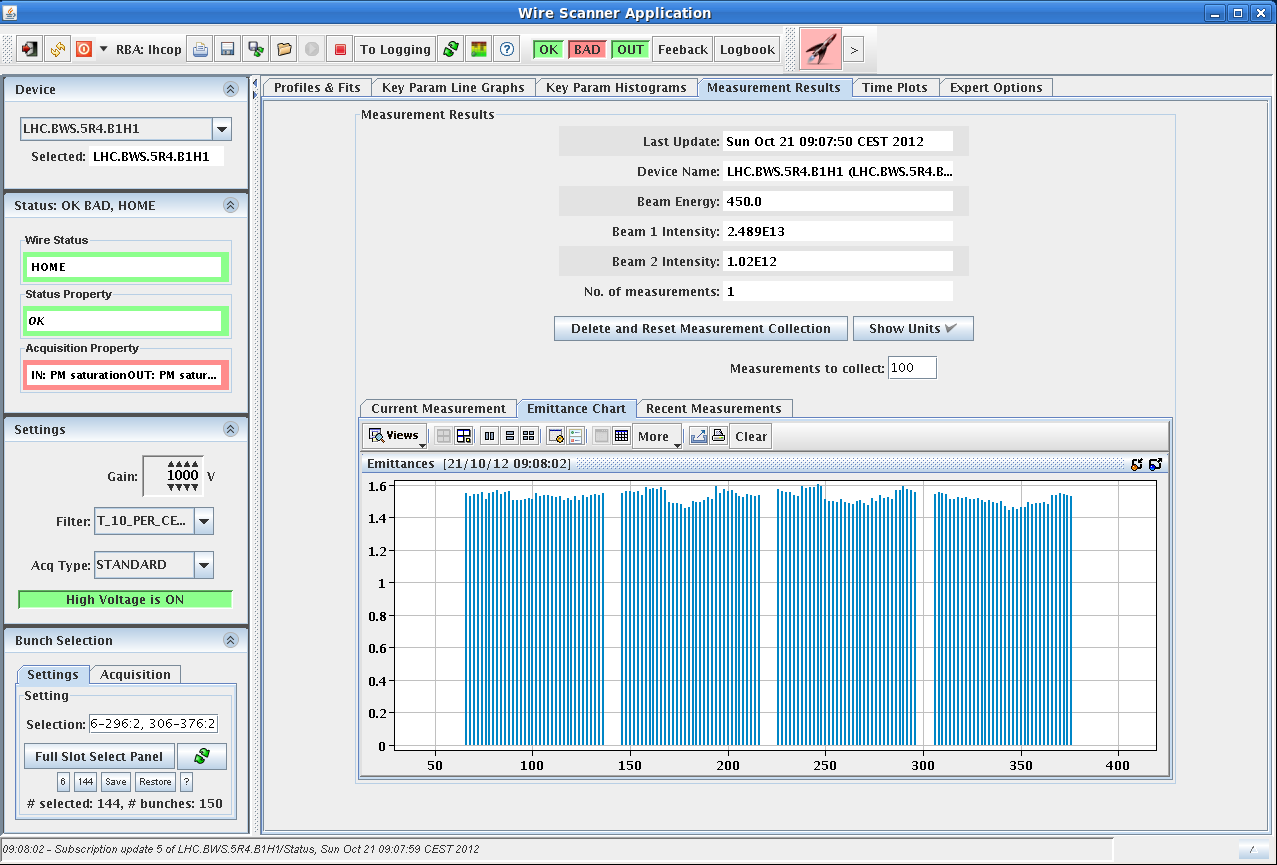 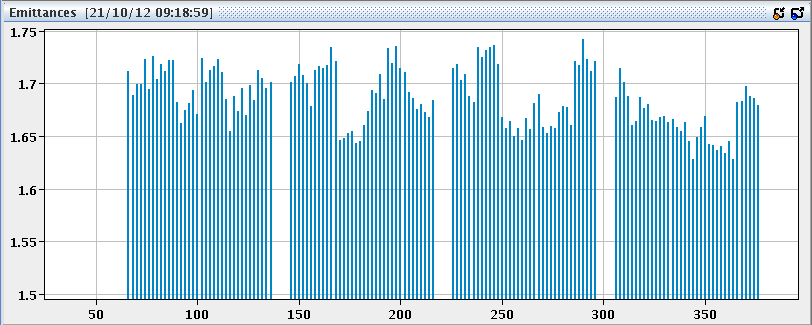 19-10-12
LHC status
7
Sunday 21st October
11:25h  stable beams
	L0=6.6e33






19:05h  ALICE detects a nitrogen leak (going into the cavern):  ~1000 l/hour.
	observed & N2 level controlled
	Access needed Monday Morning

19:45h  beam dump (OP),


 luminosity lifetime not ideal
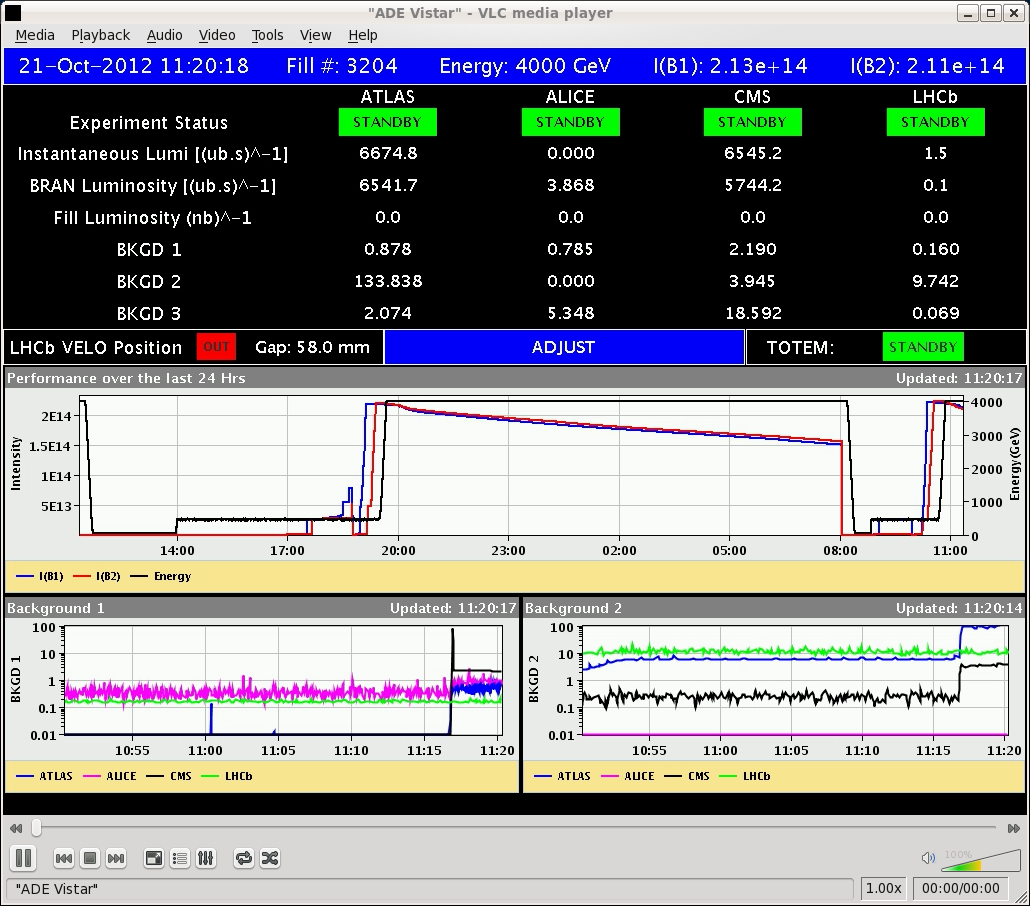 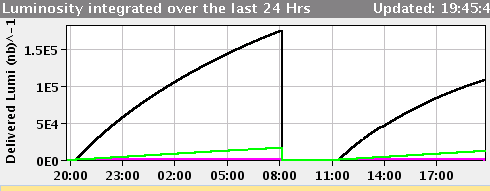 Sunday 21st October
21:05h  injection ... delayed a bit due to kicker temperature
	MKIC5.R8
	sudden heating up during fill 
 
	 





23:19h  Ramp
23:27h Beam Dump: UFO


00:24h  injection
01:09h  Ramp, Squeeze, Adjust
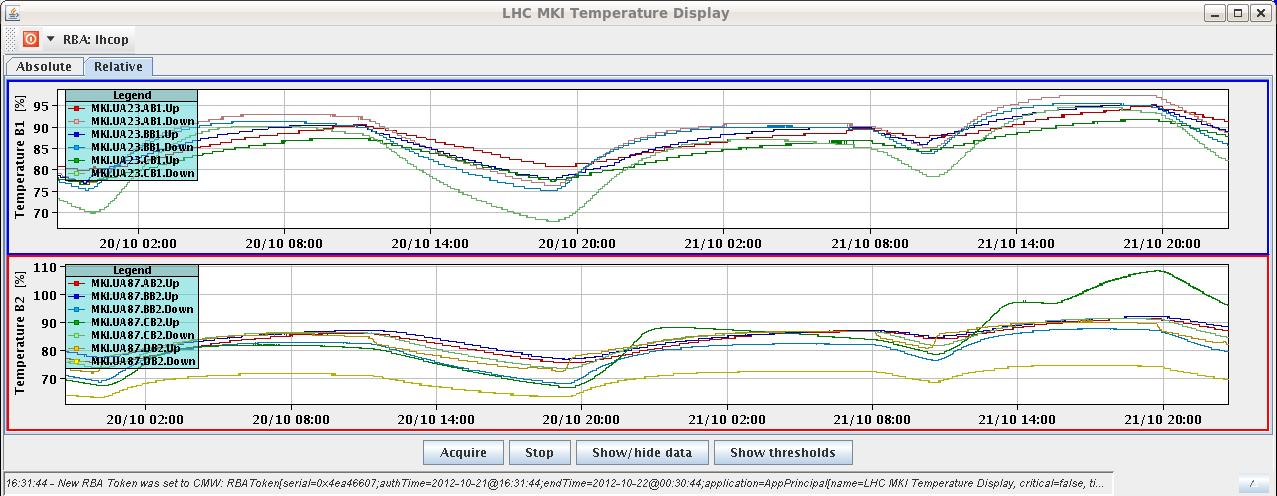 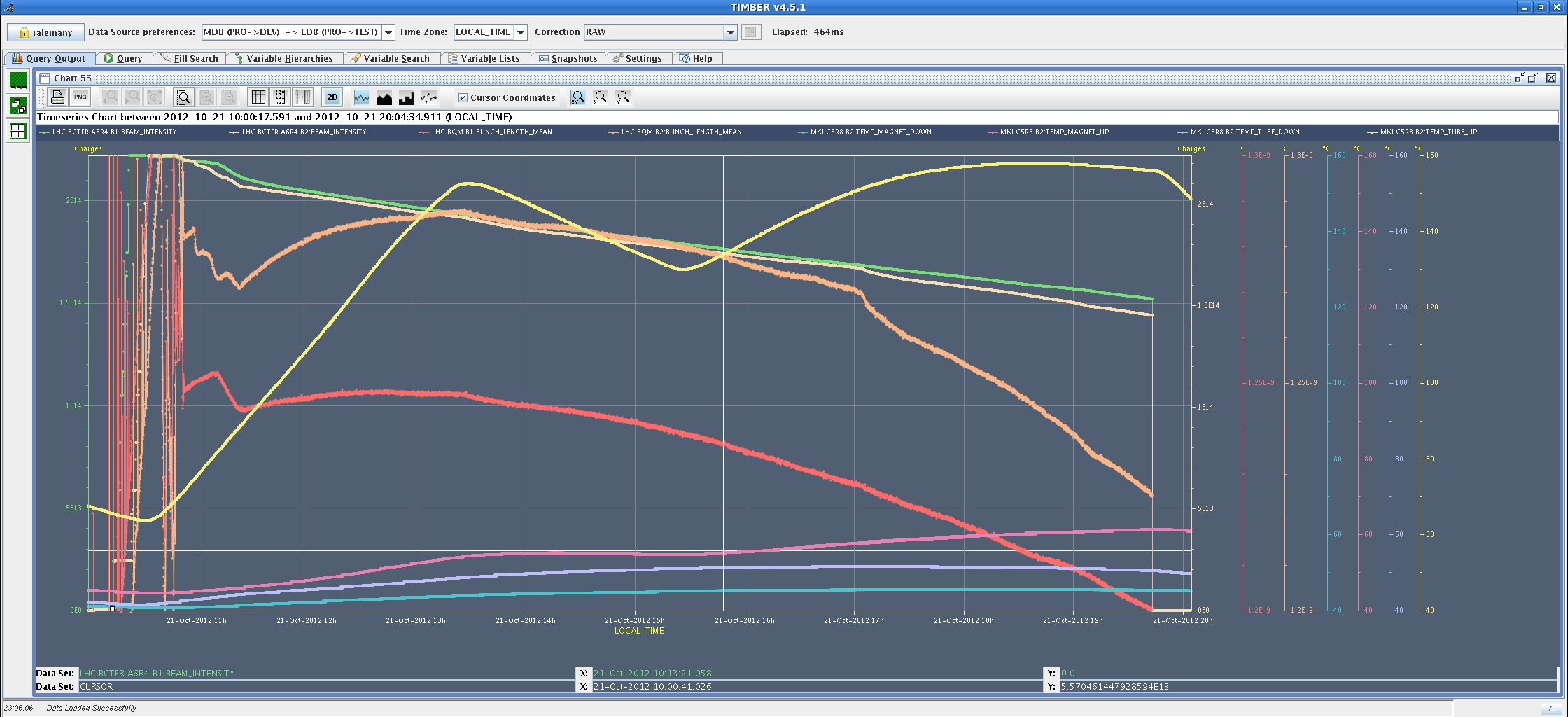 Sunday 21st October
01:50h  stable beams
	L0=7.7 e33


	 

06:10h Beam Dump
	power converter communication in 78
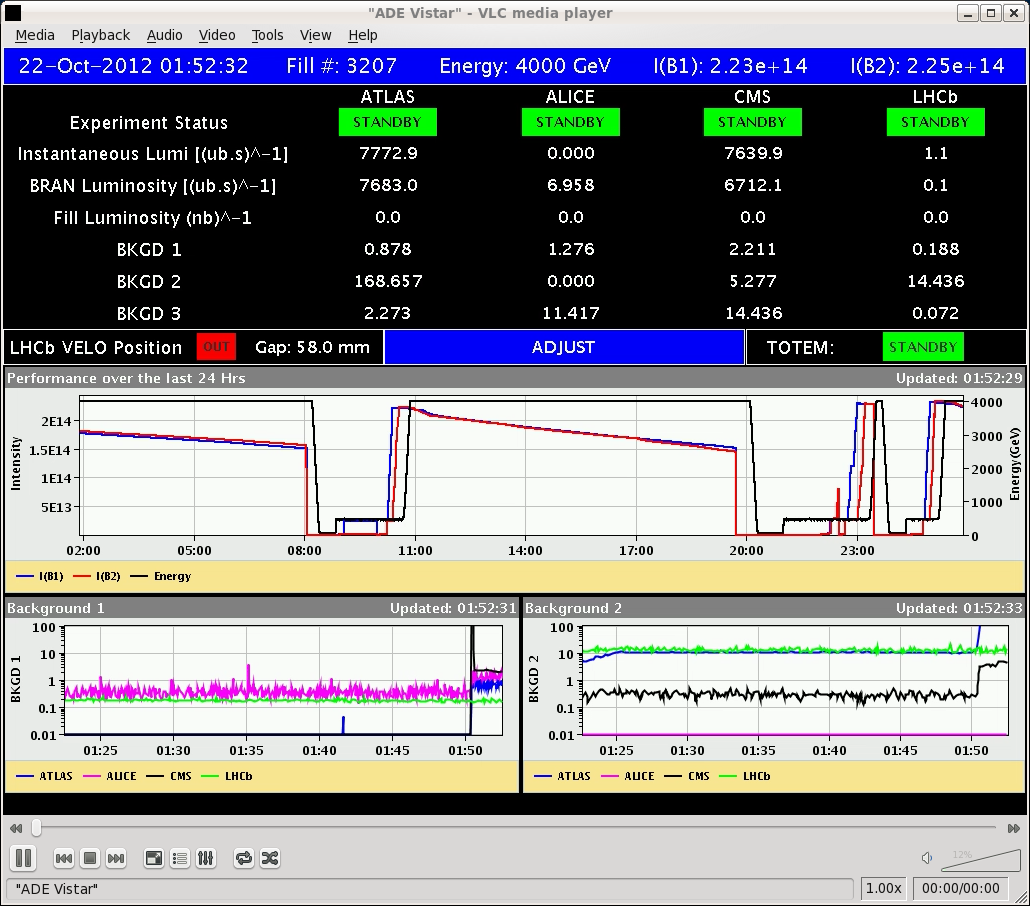 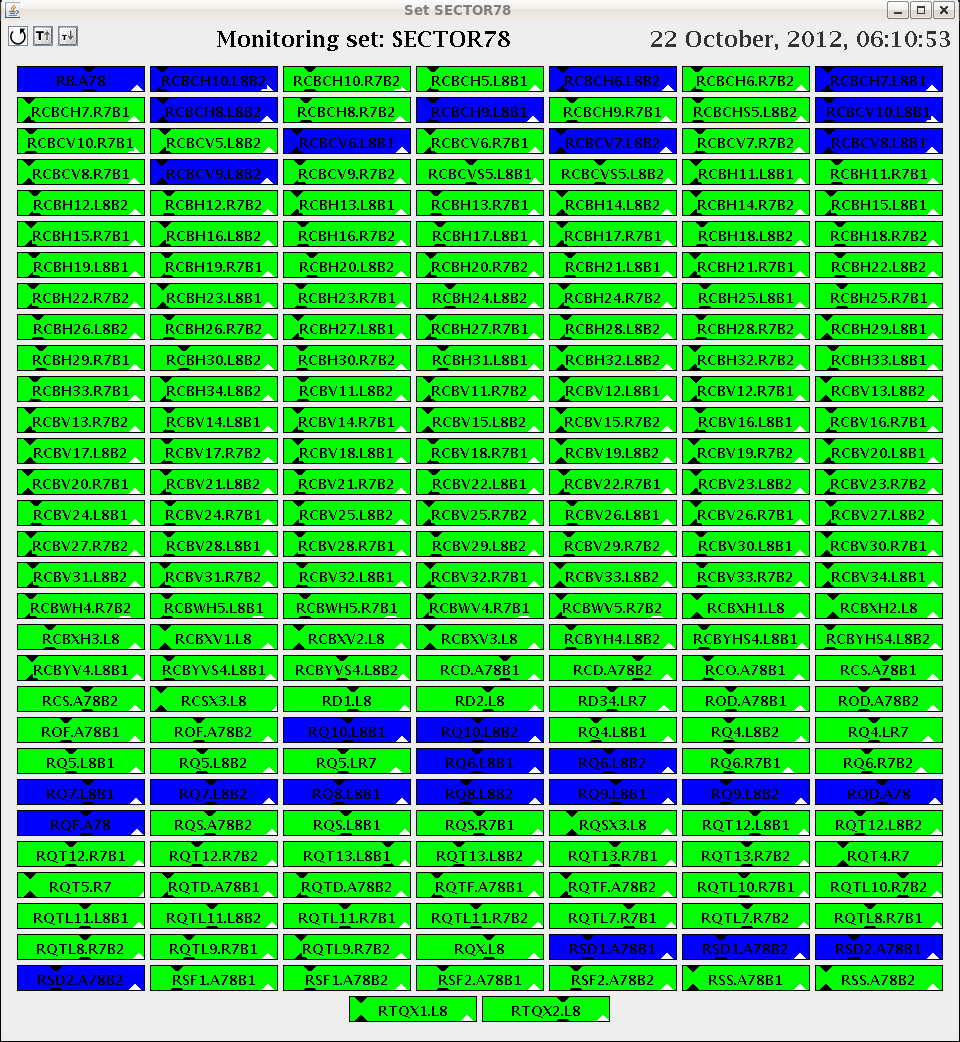 LHC Status Week #42
Statistic last 7 days:
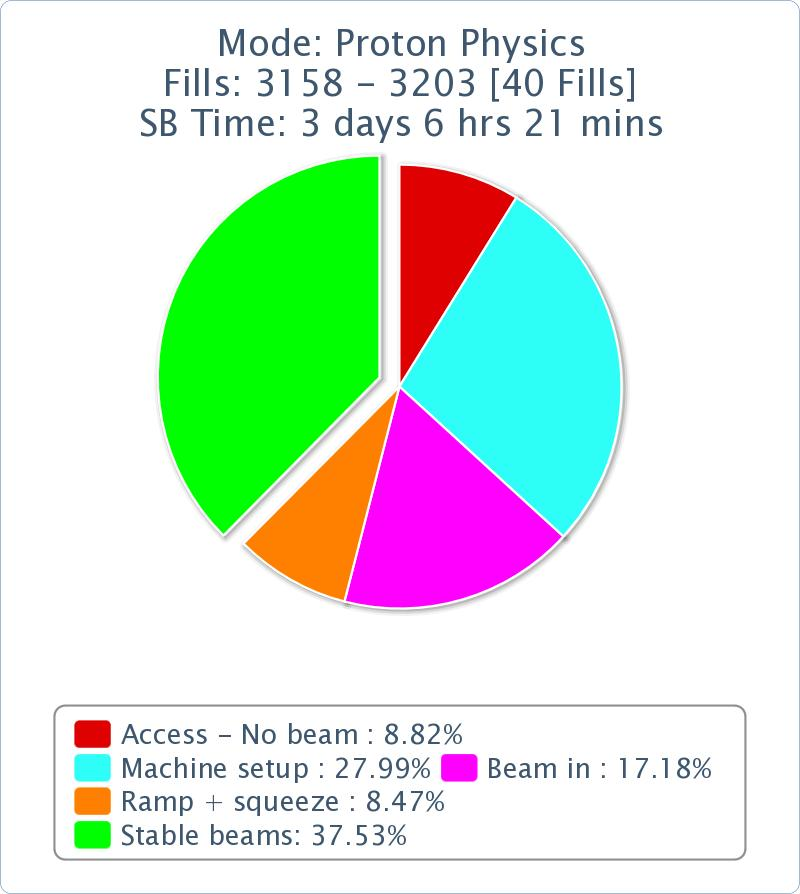 access 9%
lumi 38%
set up 28%
ramp & squeeze 9%
LHC Status Week #42
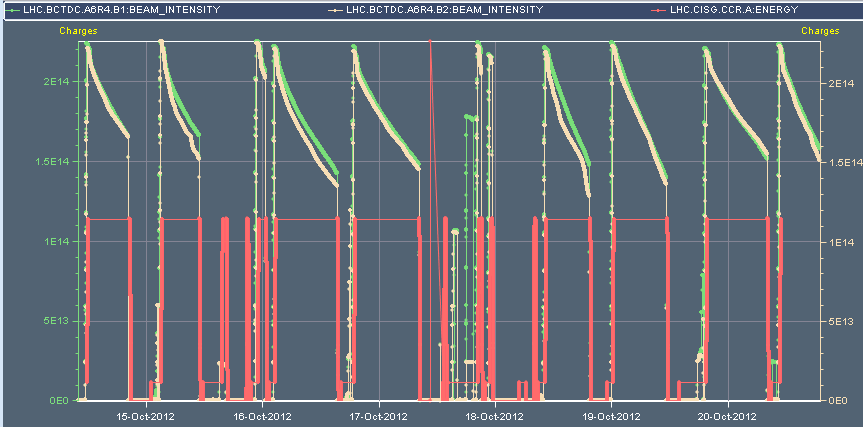 10 nice fills
Monday:
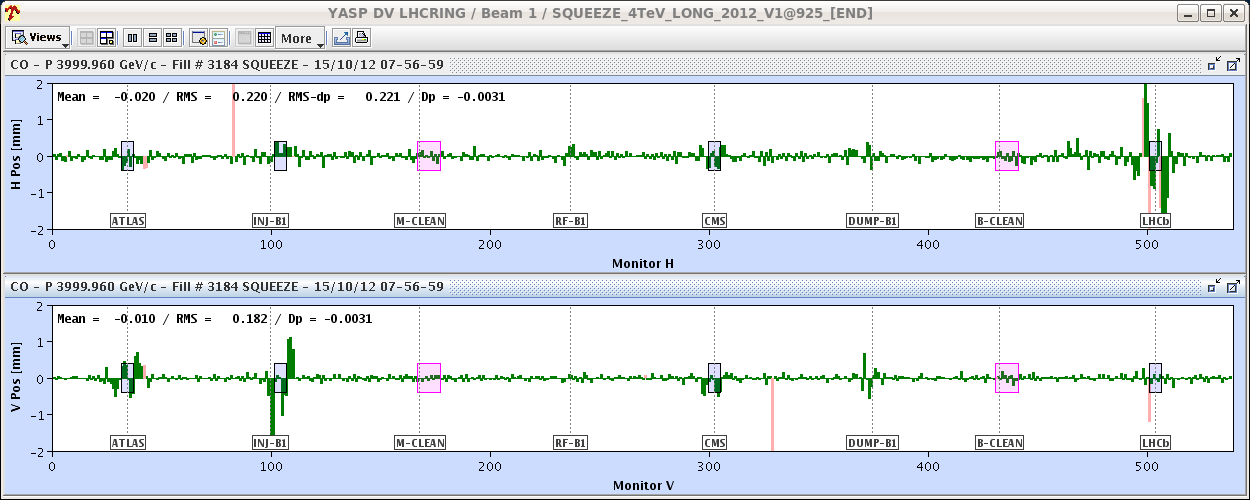 +2mm
-2mm
08:00h ramp & squeeze
             again: OFSU problem

OFB got stuck and did not received the timing event to start the 
	modifcation of ref orbit.
Mon Night
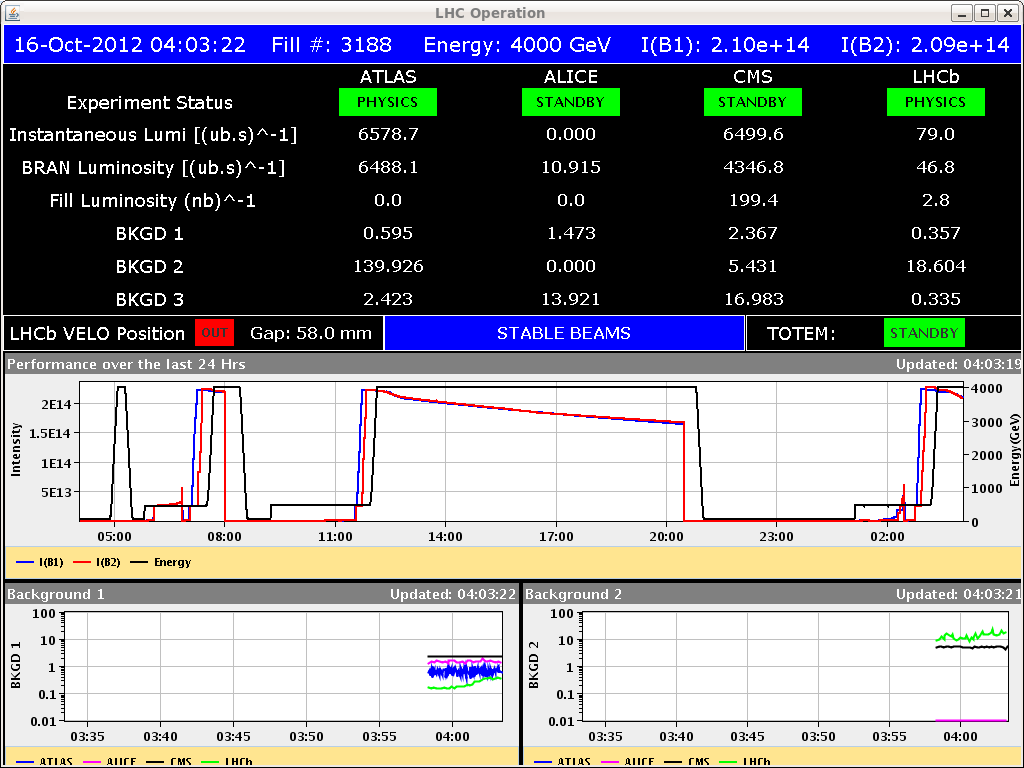 04:00h  stable beams





  automised lumi leveling ALICE ... step size 2 ... 7 μm
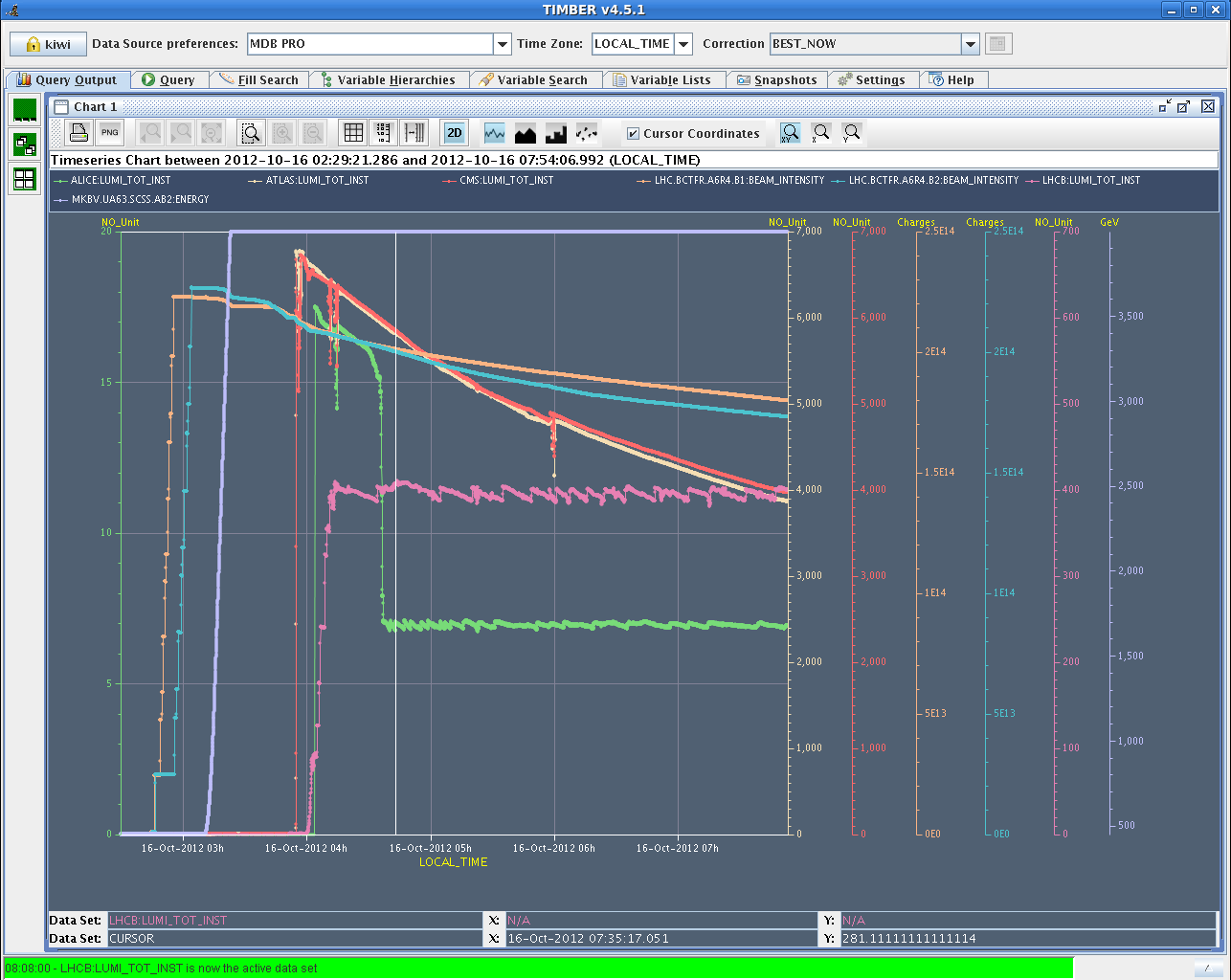 LHCb
ALICE
10/22/12
LHC 8:30 meeting
LHC Status Week #42
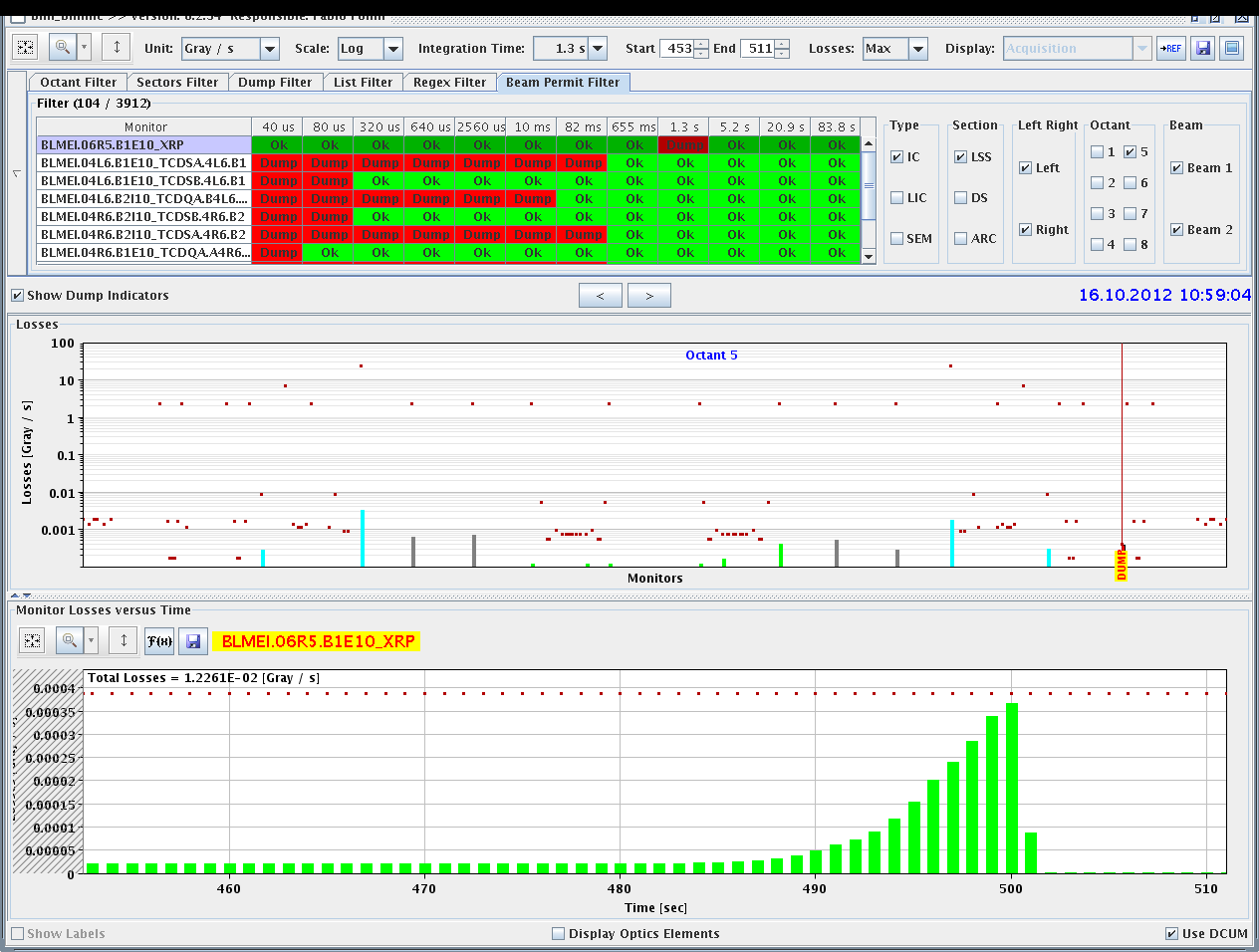 Tuesday:

	Totem dumps the beam due to BLM losses at 31 σ

	ADT high bandwidth test

	spurious opening of EE switch RB.A67

	beam dump: rf low level

	MKID Vacuum Oscillations
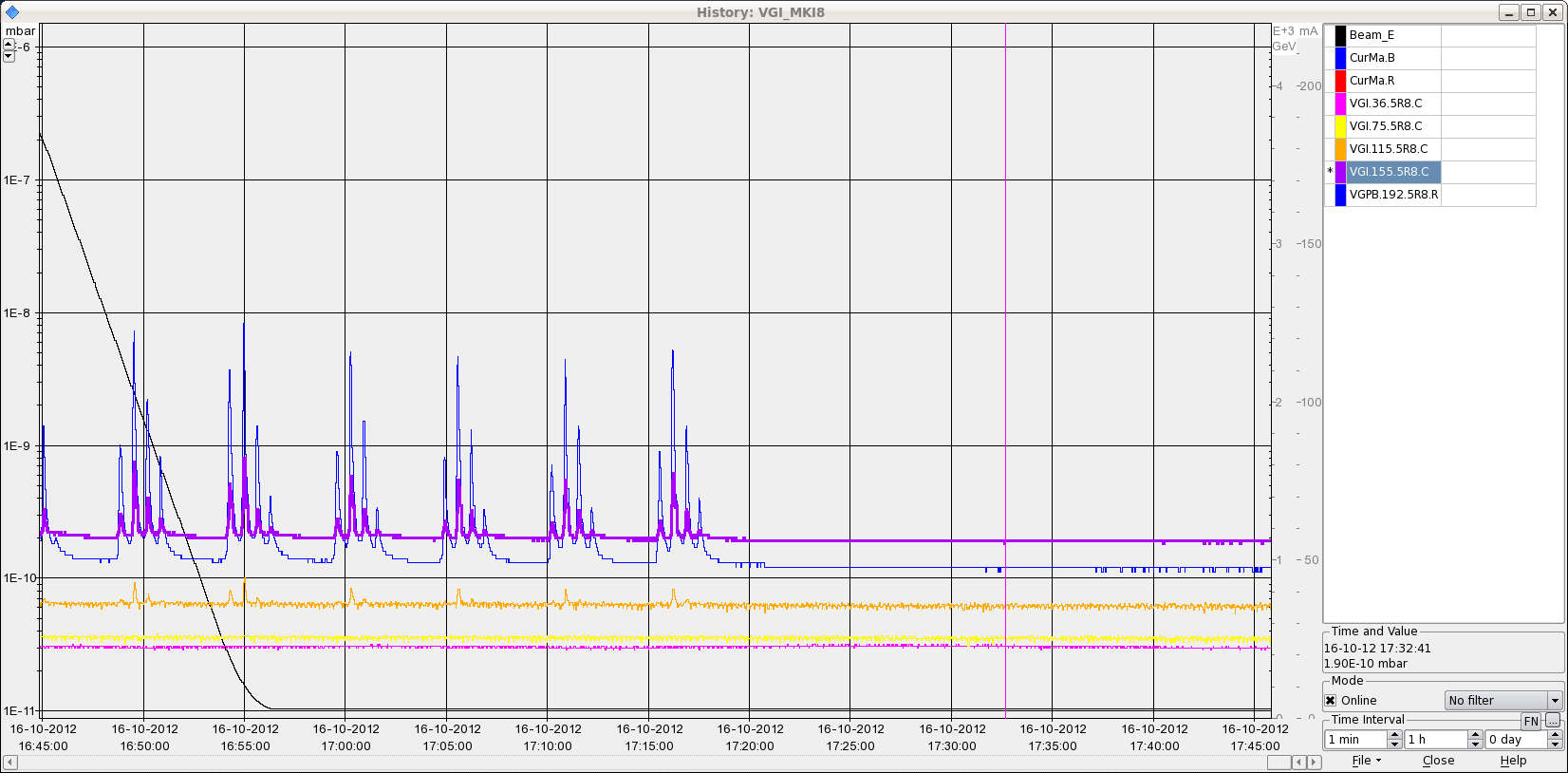 Cryogenics re-adjust 
beam screen regulation
LHC Status Week #42
Wednesday:
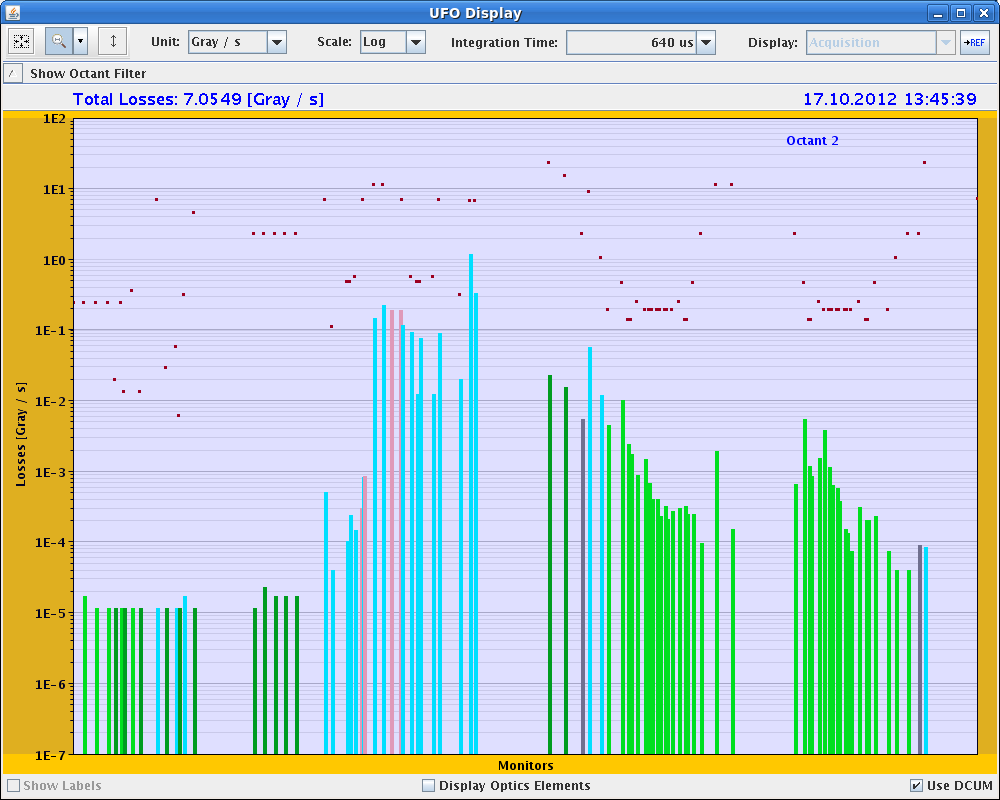 ... since 03:20h stable beams


13:45h UFO at 44% threshold


						diamond BLM data
15:00h end-of-fill study:
	Transverse damper gain reduced at the end of the fill from 127 to 40 
	in steps of 20. No effect seen in the 6 bunches in terms of losses 
	or beam life time. ( Test for future tune measurements on these bunches )
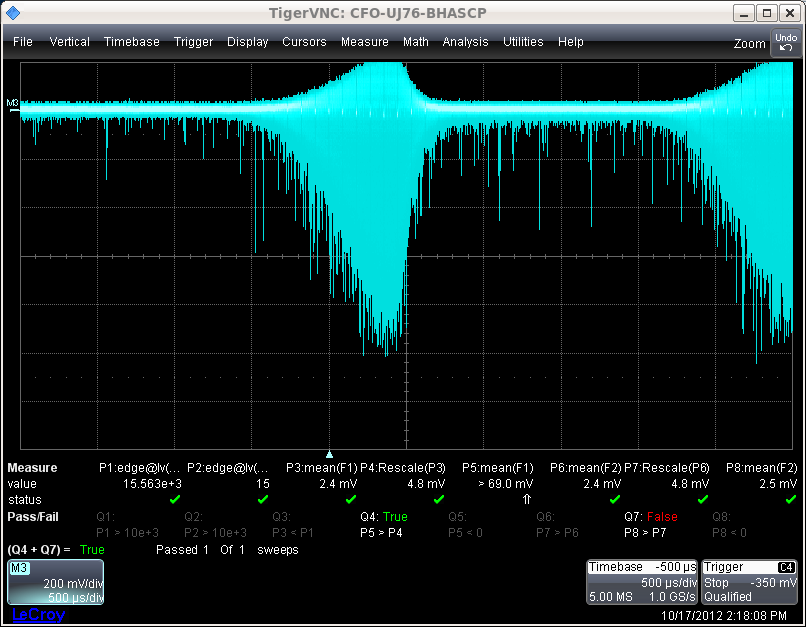 2.5 ms
Wednesday:
15:30h beam dump: scheduled !!



16:26h injection 
	problem of beam losses in TI8 ...
	BPM.87604 was latching due to trajectory out of 2mm tolerance 	(MKE waveform) 
	- added 5 urad kick on MCIAH.87408 to move the trajectory at 	BPM.87604 closer to the centre
	- general steering on TI 2 and TI8
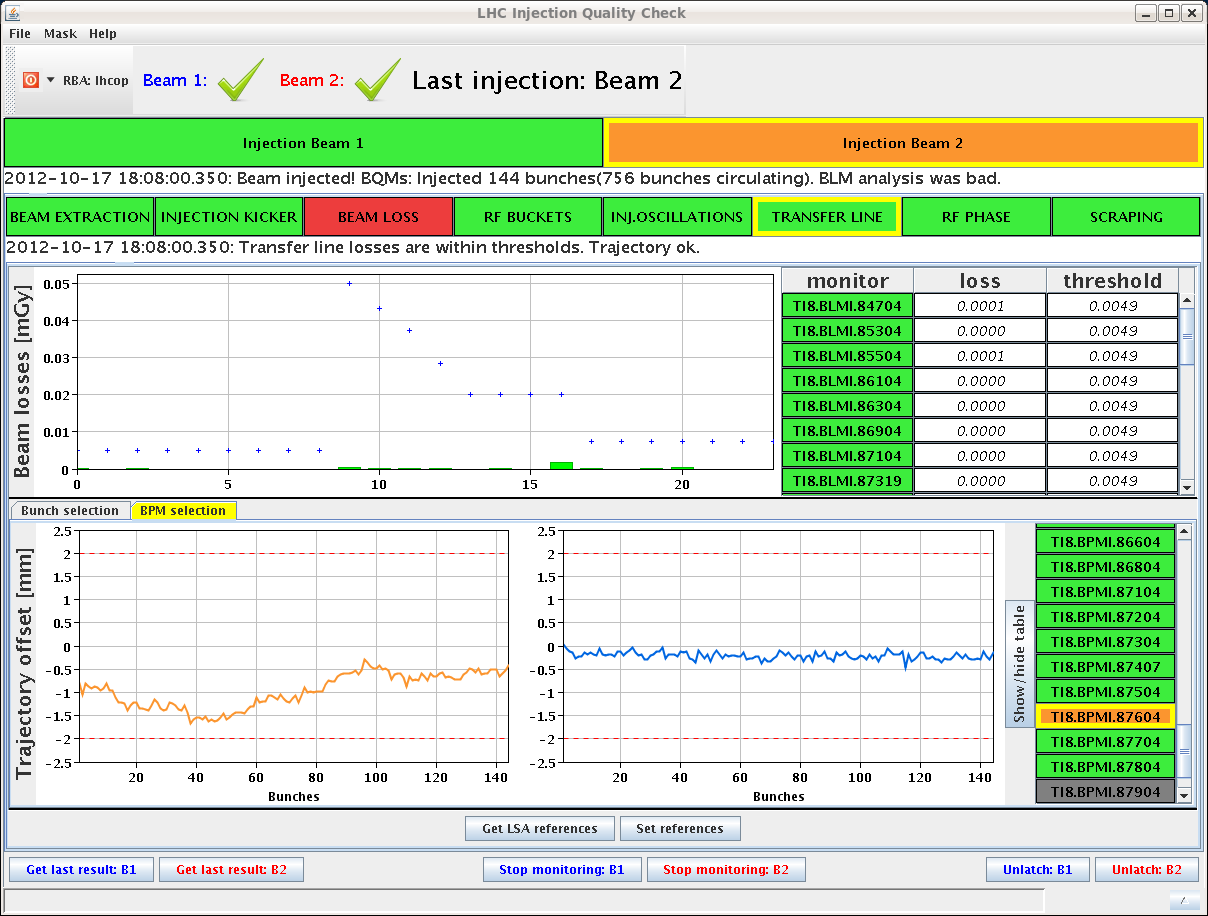 LHC Status Week #42
Thursday:
Power Converter Q8 S81 .
08:15h  beam dump (OP), during ramp down:







15:00h  RF tuner Optimisation 
16:20h  injection for physics, BBQ bunch gating test
Access for      Power Converter S81 for Q8. 
	        B2 BGI  
 	        BSRT  
	        ATLAS & CMS 
	        Roman Pots – TOTEM
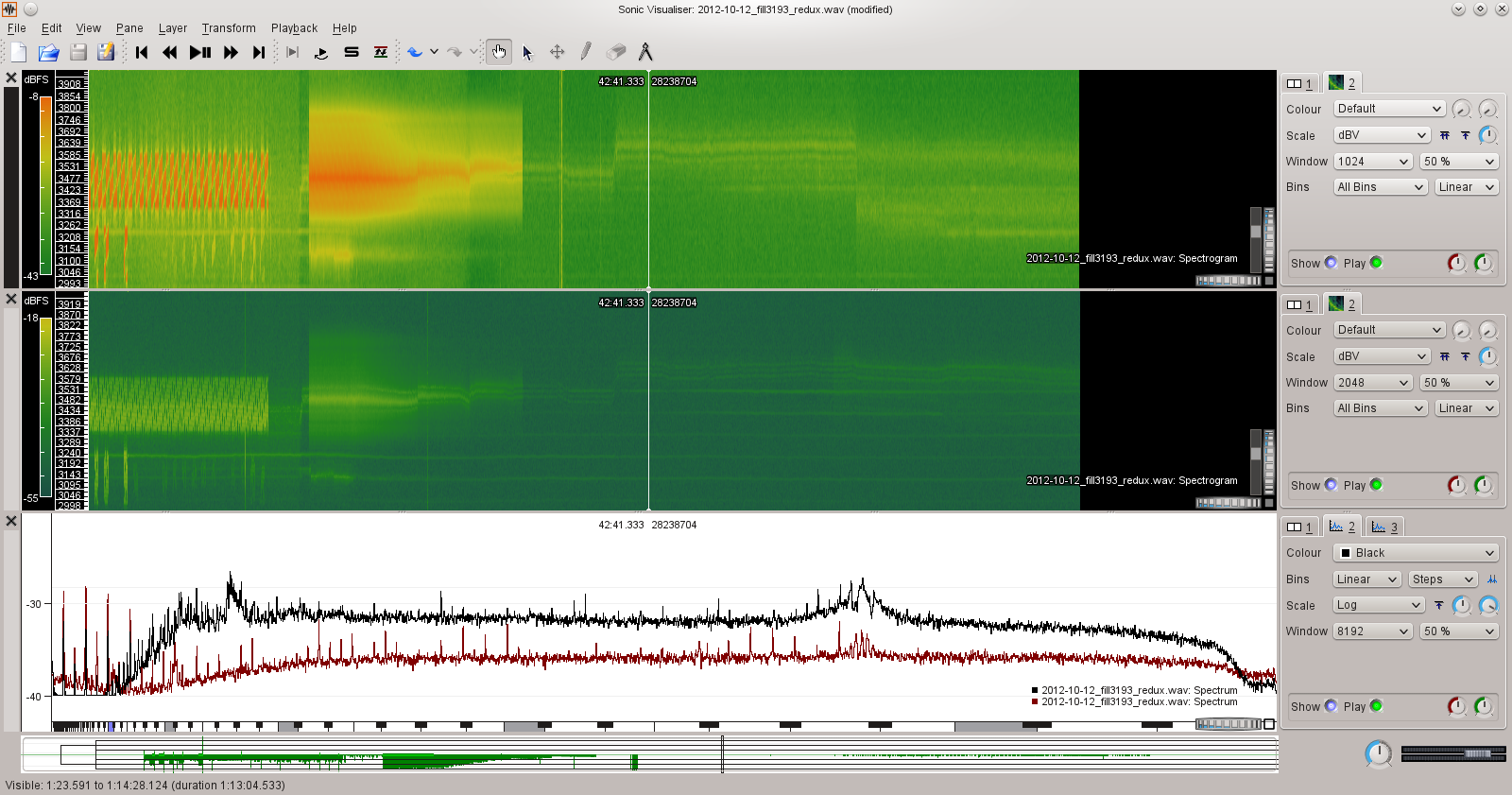 1374 bunch average
6 bunch reduced adt
Thursday:
20:30h rocky  ramp   ... and beam dump at squeeze (BLM)











23:10h  beams back at flat top
	Beams lost to QPS trigger - RCS.A12B1 switch problem
	Calling MPE piquet.
	VINCENT, FROIDBISE 
	changed the switch and the card that goes with it but there is still 
	something wrong. Go back to the lab and get spares and then try again.
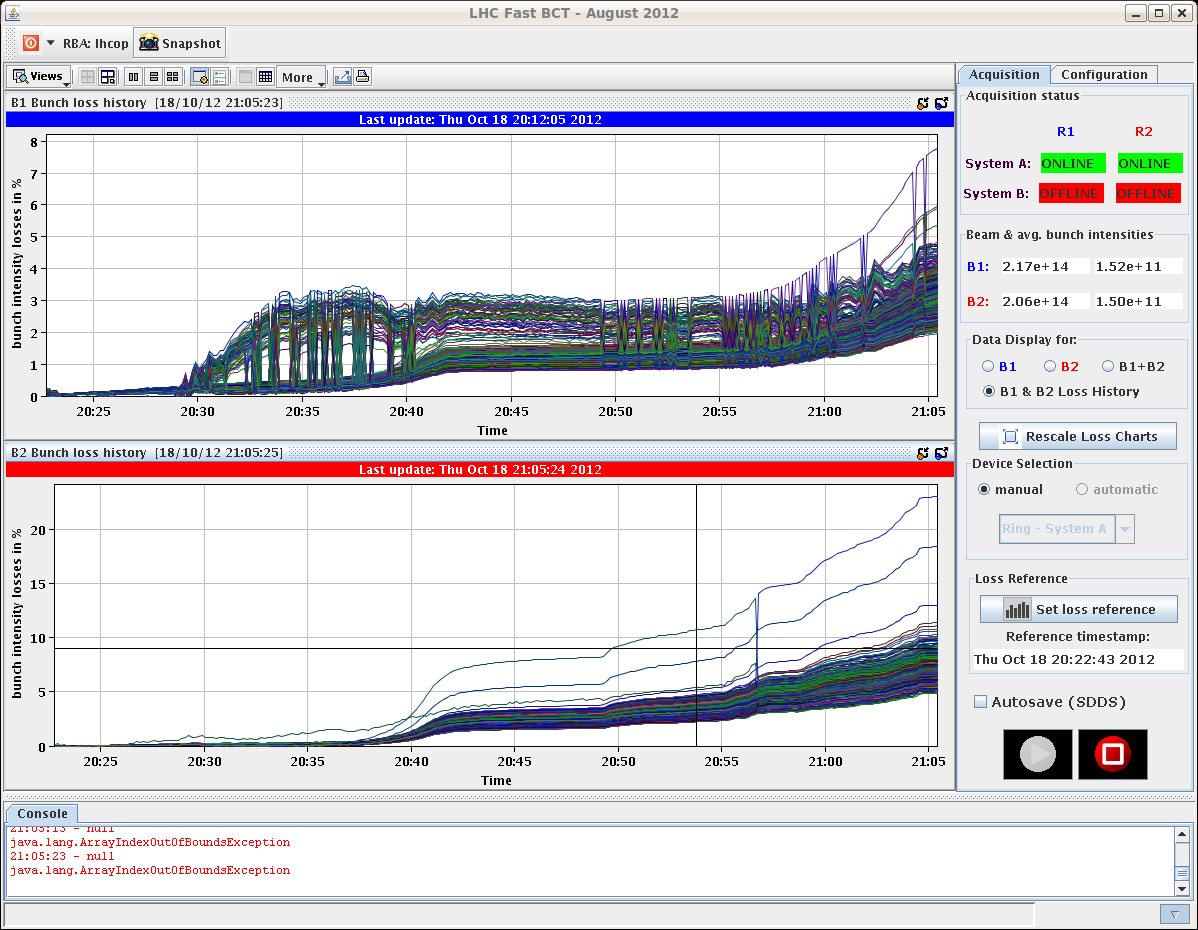 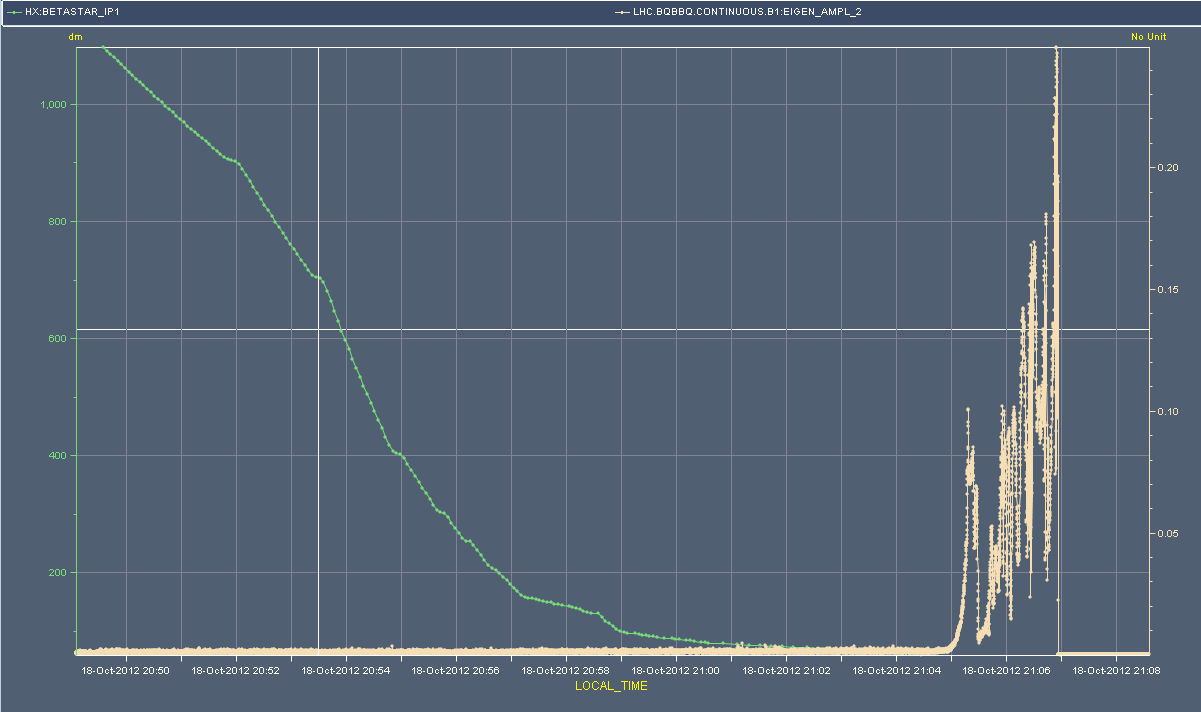 20%
B1V – BBQ amplitude - systematic
19-10-12
LHC status
18
Thursday:
Mama told me there’ll be nights like this
04:25 RCS.A12B1, switches are closed. 
According to Vincent, it was a DQAMS600 card that had a problem. It is the card that handles the communication, probably one input is broken.
04:30 PSB has a problem with the 16 MHz cavities, PS and SPS have no beam. 
05:30 Cryo Start lost / flickering on 78 - could be a WorldFIP problem. 
Cryo operator will call the best effort service, we take pilots in the meanwhile but will wait for his ok to get the physics beam. 
06:15 WorldFIP repeater needs to be exchanged. 
Pt 8 RE82, best effort support is here. Contact fire brigade for RP piquet. 
07:15 Access to PM85
Friday Morning
tune spectrum not easy to interpret
			neither the losses easy to understand
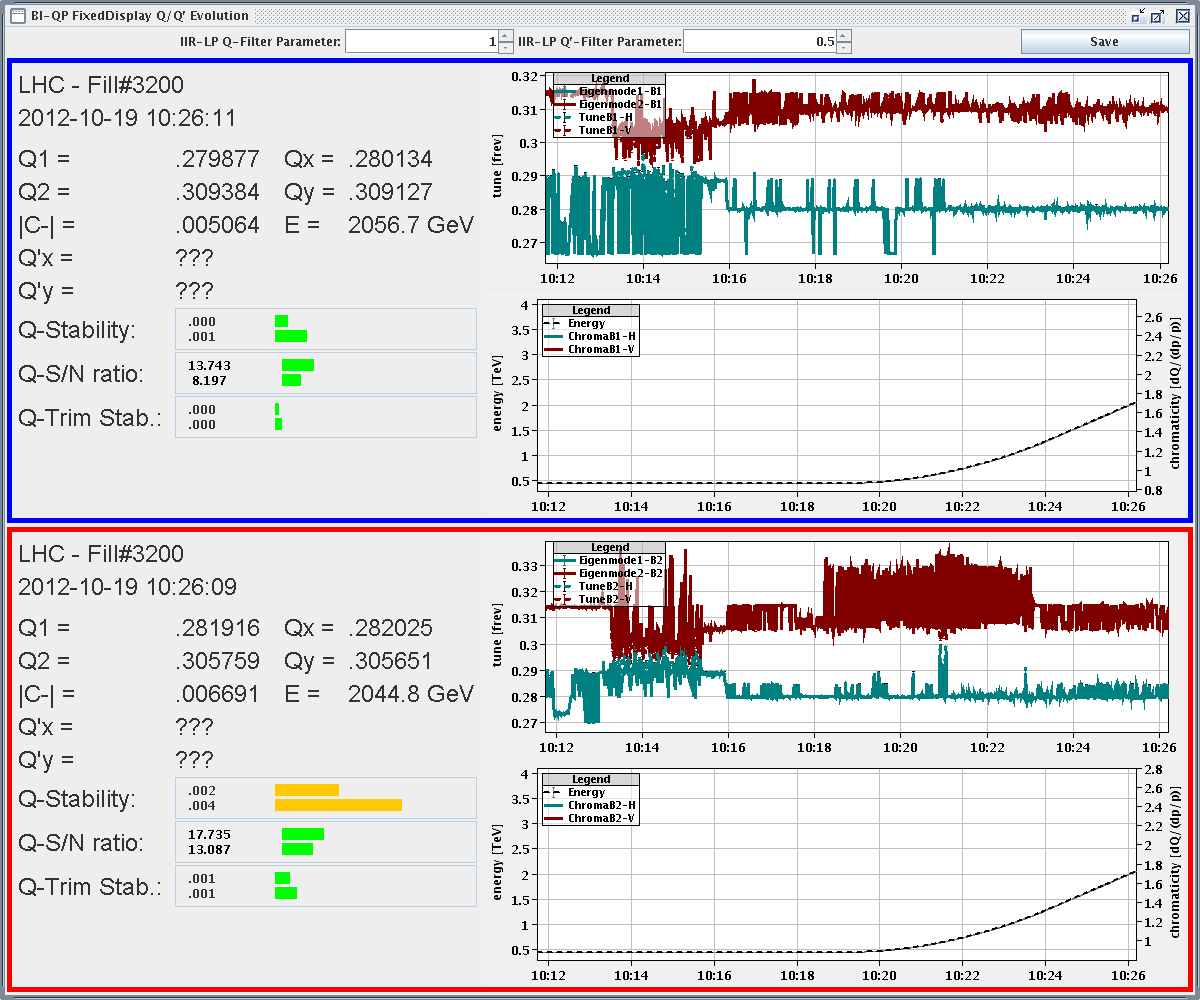 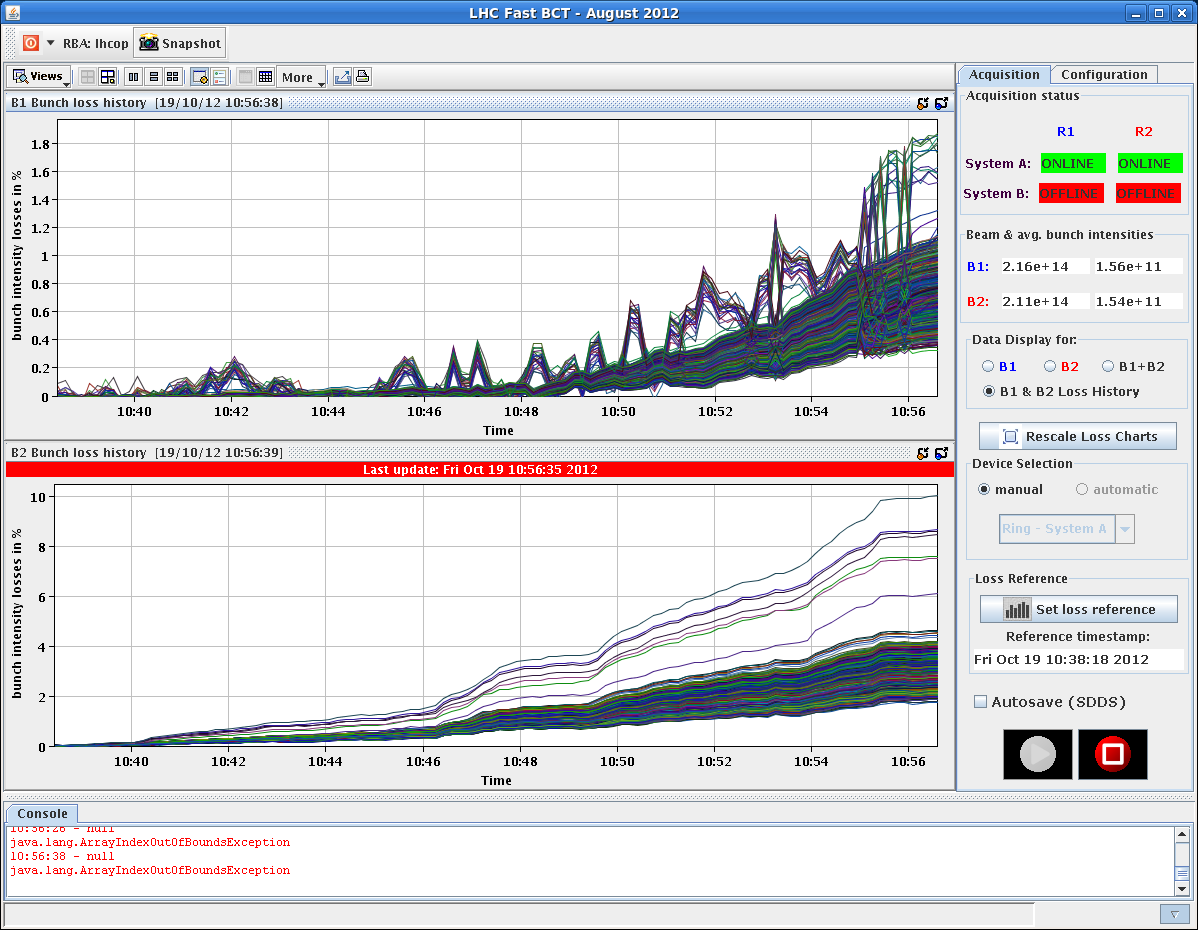 11:10h  stable beams
                    
    
18:20h  CMS cooling problem 
	(“water mixer” not ok)
	-> solenoid ramped down,
	detector off 

19:20h  ATLAS: gas leak in muon system,
	urgent access required
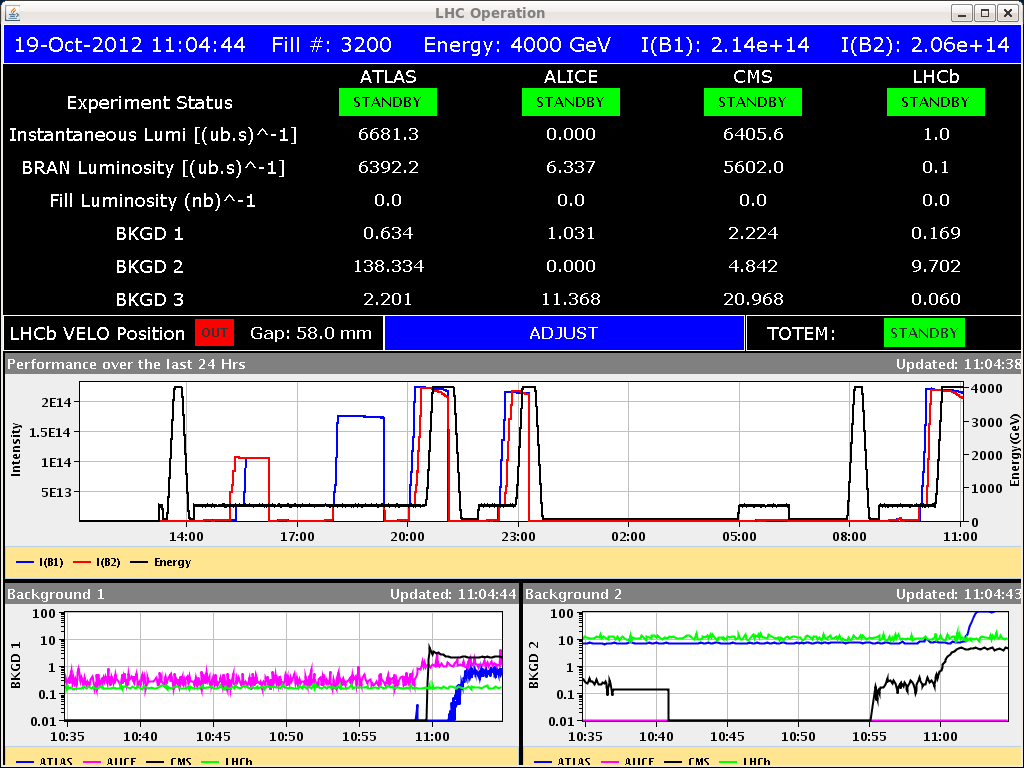 LHC Status Week #42
Special Issues 
     Kicker Temperature MKIC.R8






    Broadband ADT and Lumi Lifetime
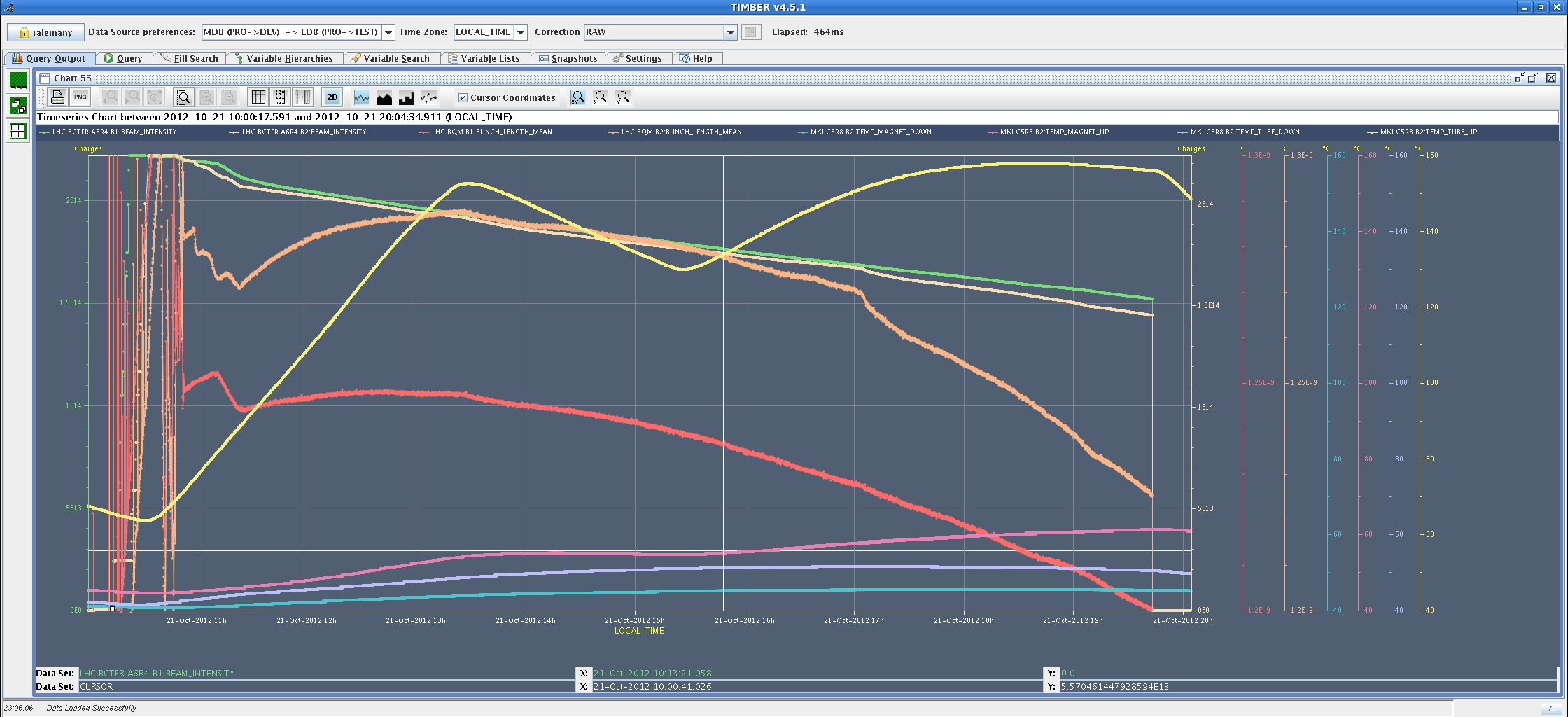 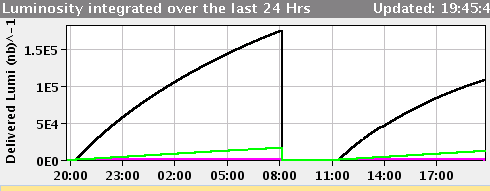 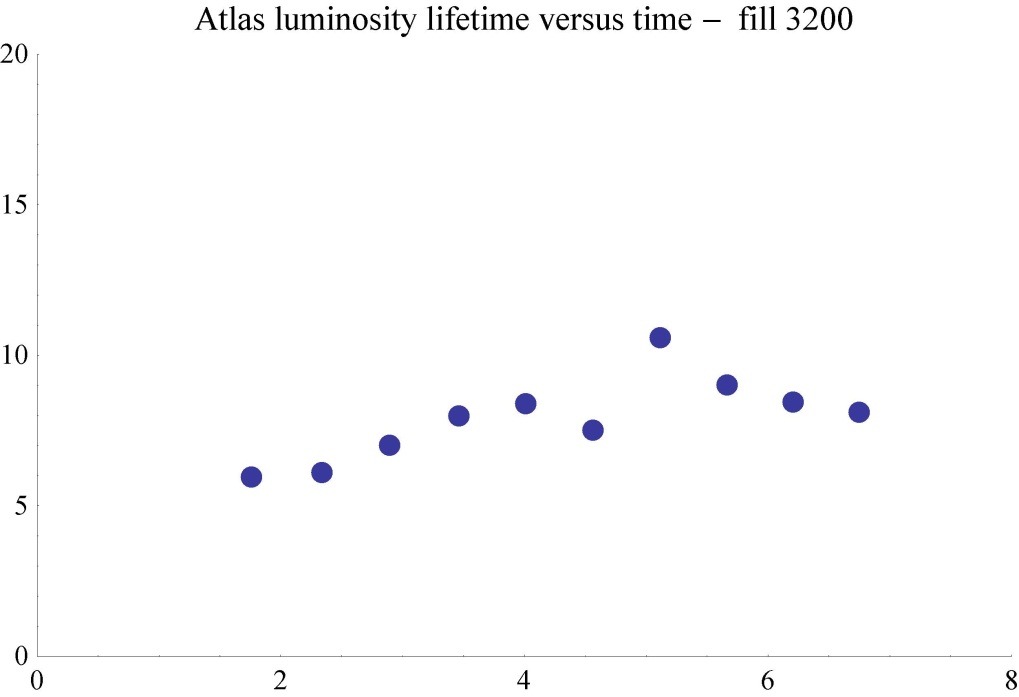 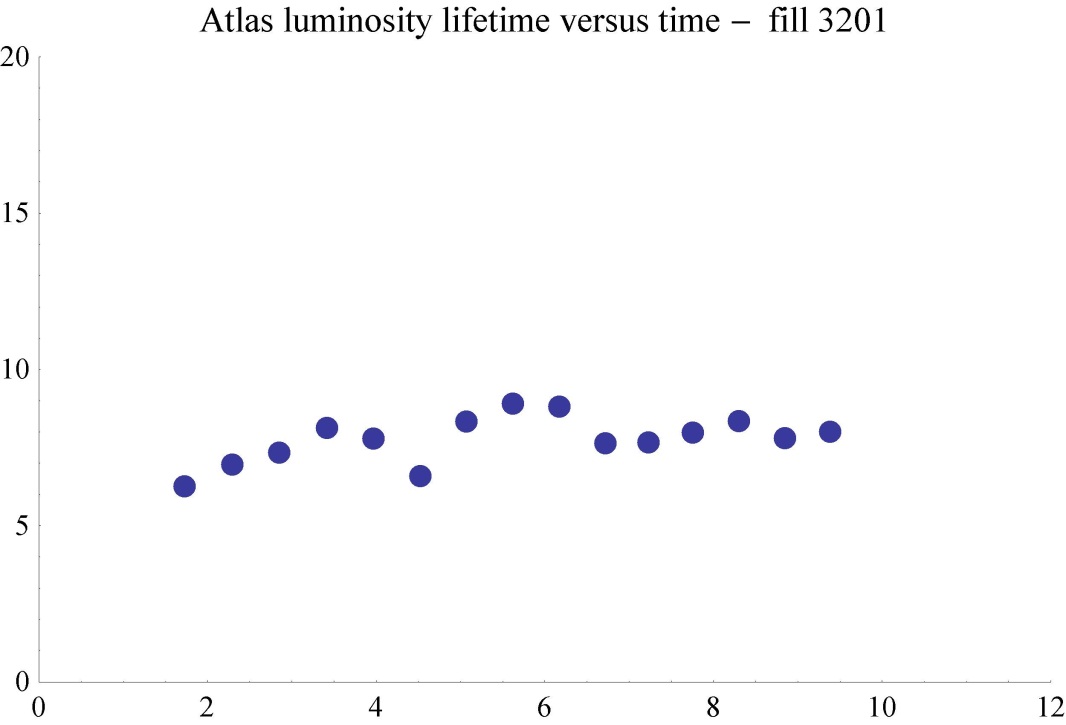 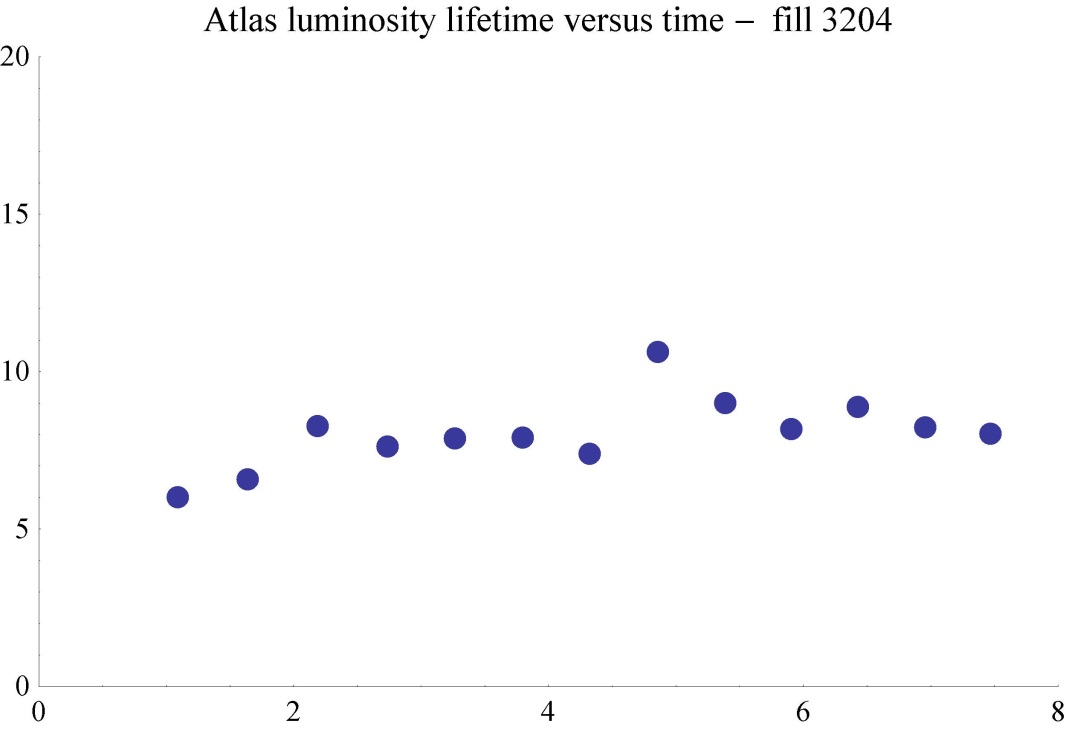 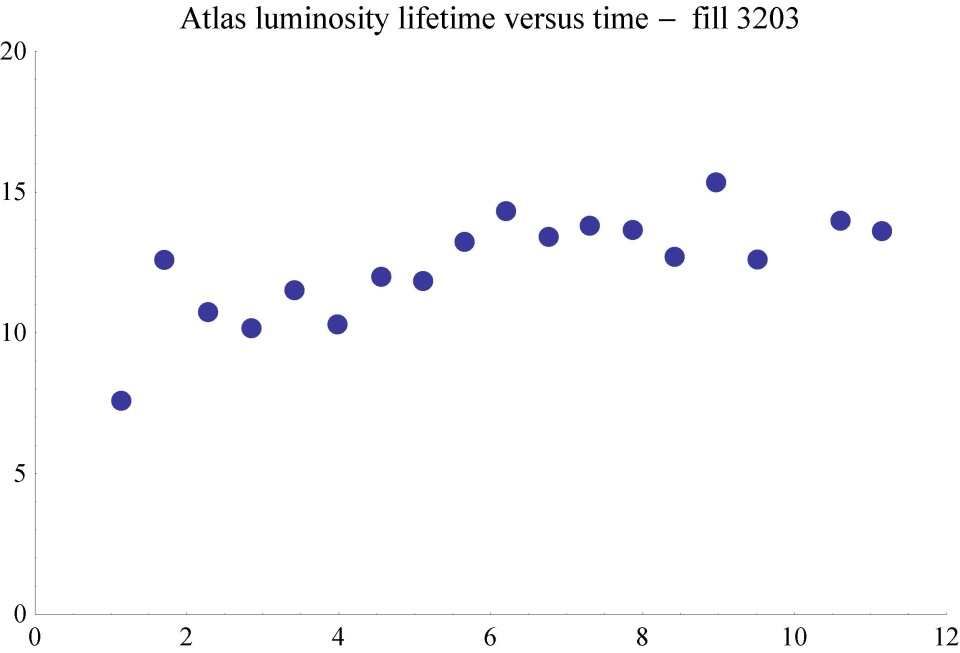 LHC Status Week #42
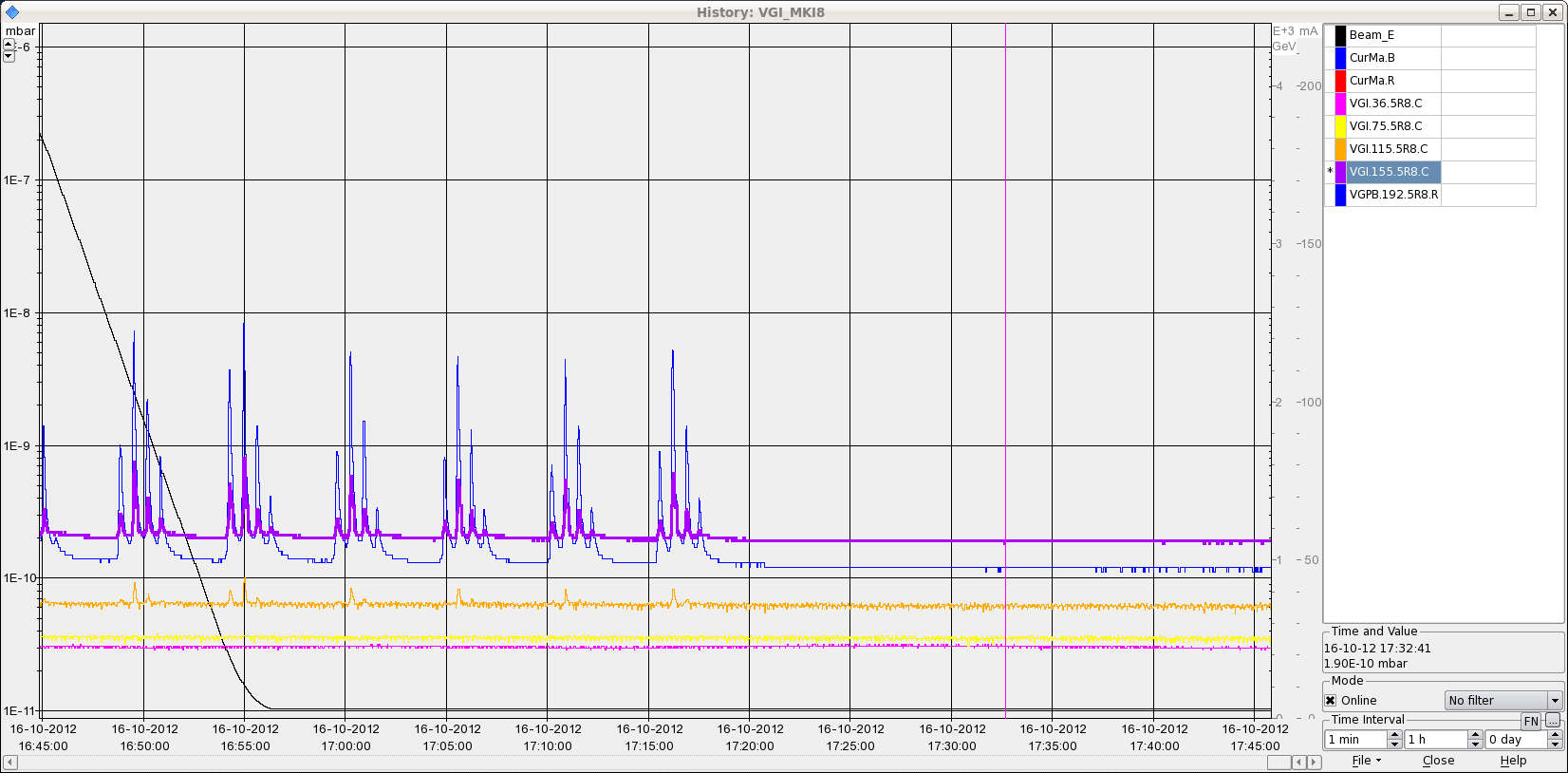 Special Issues 
             Beam Screen Temperature




	gated BBQ






	World FIP repeater ??
	ALICE Nitrogen Alarm

--> Access ...
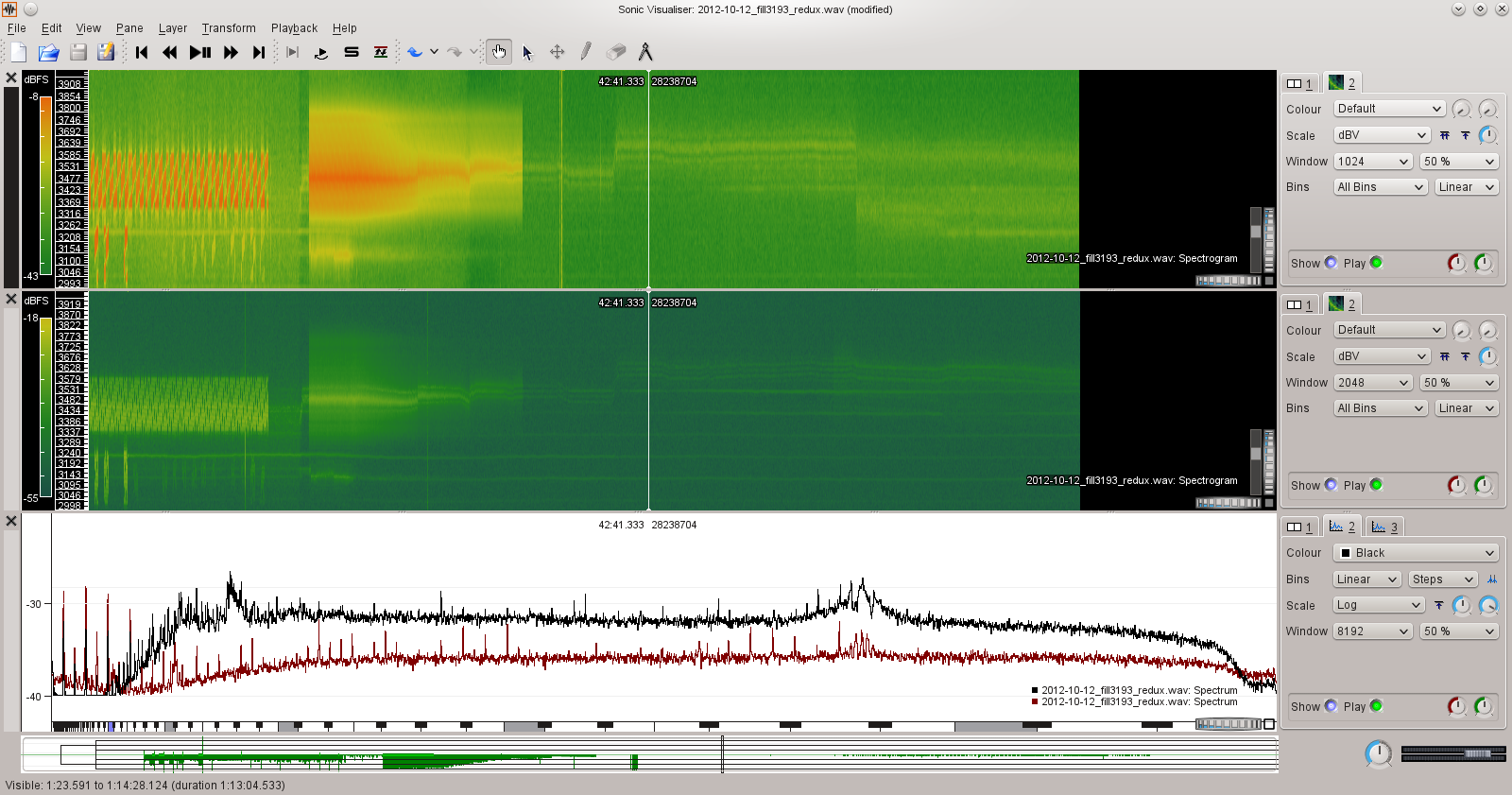 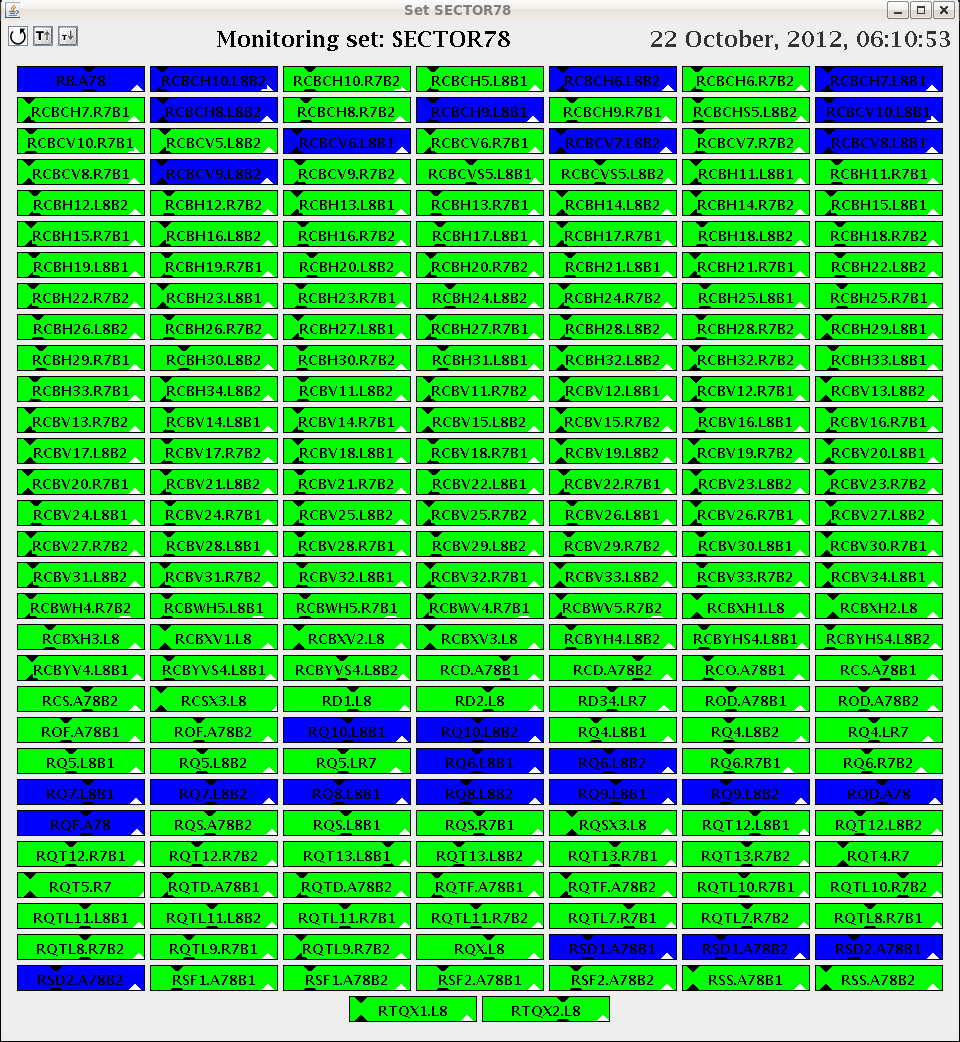 LHC Status Week #42
5 nice fills    ............................................    and 5 nice fills
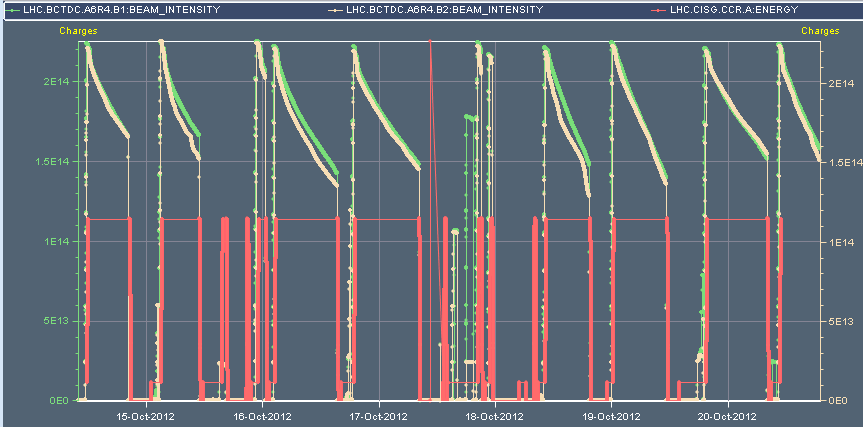 beam dump
BLM alarm 
at squeeze
PSB problem
trip RQ8L1.b1
      -> access
and in between:
a catastrophe
World FIP problem
RF tuner 
optimisation
energy extr. switch
RCS.A12.b1
Pending operational development
Batch-by-batch longitudinal blowup at injection.
Gated tune measurement with reduced damper gain on first 6 bunches
Test of broad band ADT
Shorter bunches at injection with adiabatic voltage increase after filling 
Fill(s) with shorter bunch length (impedance, heating…). Strategy to be defined. Ideally down to 1 ns.
RF-Tuner Optimisation
✔
✔
Pending access requests
Access system PAD UJ43 (S. di Luca).
LVDT TDI Pt2. Tunnel, 2 hours.
LBDS MKD-F-B1: check PC and generator. UA63. 
Radmon installation between Q5 and Q6 at IP1. 1 hour access, few hours pre-warning. Impact 21253 / D. Macina.

ALICE: Nitrogen Alarm
17-10-12
LHC status
25